Chemotherapy of infectious diseases
Diversity of infectious pathogens
Bacteria
Fungi
Parasites—eukaryotes other than fungi
Protozoa—unicellular
Metazoa—multicellular
Viruses
The tree of life, slightly pruned
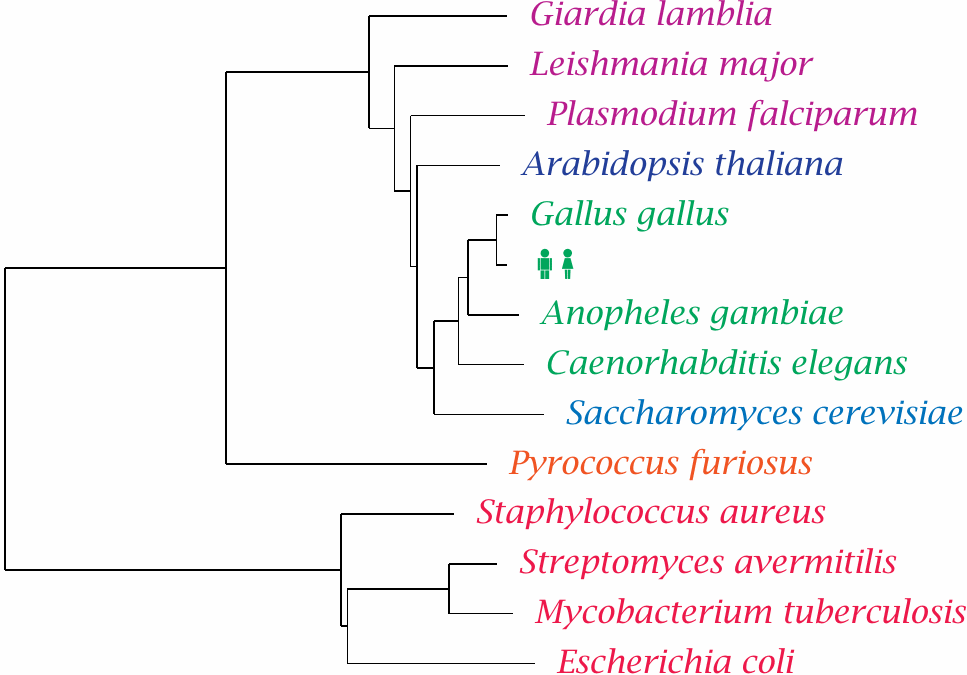 Drug targets for antimicrobial therapy
Macromolecules that occur in the cells of the pathogen but not within the human host. Examples:
the bacterial cell wall (penicillin)
de novo synthesis of folic acid (sulfonamides)
Macromolecules that occur in both humans and the pathogen but are structurally divergent. Examples:
ribosomes (chloramphenicol)
dihydrofolate reductase (trimethoprim)
DNA topoisomerase (ciprofloxacin)
Structures of folic acid and of three inhibitors of dihydrofolate reductase
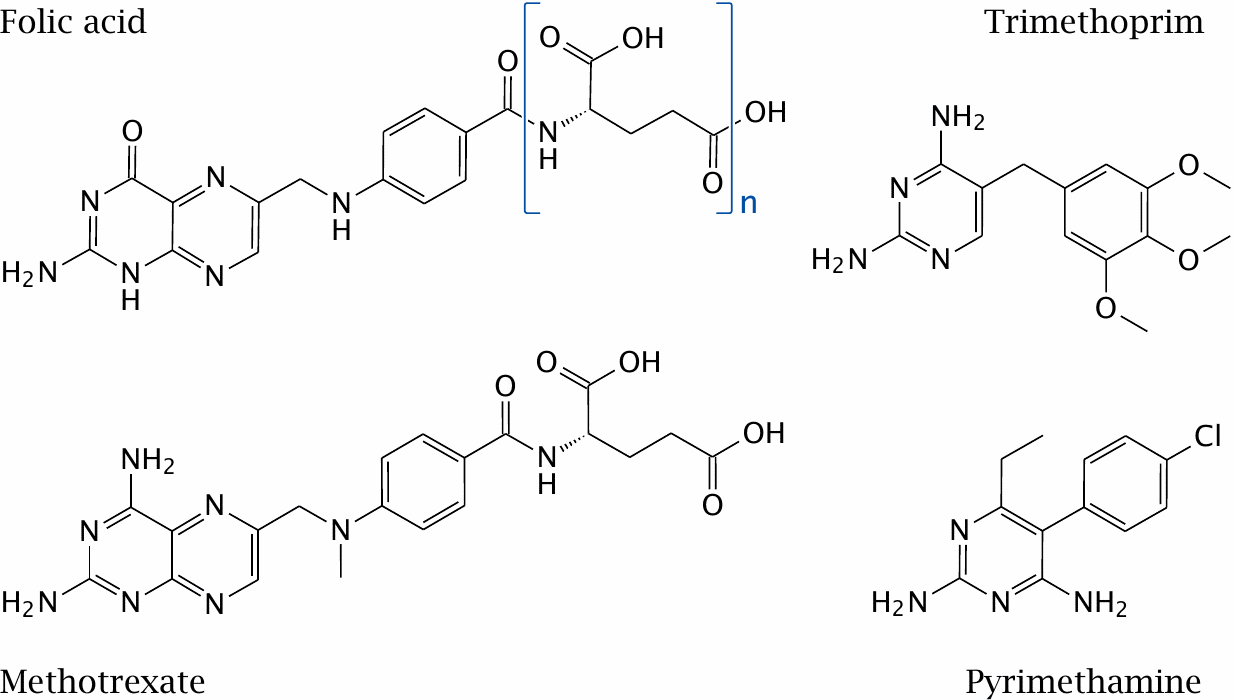 Microbial resistance mechanisms
Mechanisms affecting the target:
Structural alteration / mutation
Compensatory overexpression
Mechanisms affecting the drug:
Reduced uptake
Active extrusion
Enzymatic inactivation
Overview of antibacterial chemotherapy
Targets
Cell wall
Ribosomes
Enzymes related to cell division
Intermediate metabolism
Antibiotic resistance
Bacteria have short generation times—fast de novo evolution of resistance
Resistance genes exist in producers of antibiotics—can spread to pathogenic bacteria by gene transfer
Gene transfer mechanisms in bacteria
Transformation: cellular uptake of naked DNA
Conjugation: plasmid-encoded active transfer between bacterial cells
Transduction: gene transfer mediated by bacteriophages
Transposons: transfer of genes between carrier DNA molecules (chromosomes, plasmids)
Bacterial cell wall structure
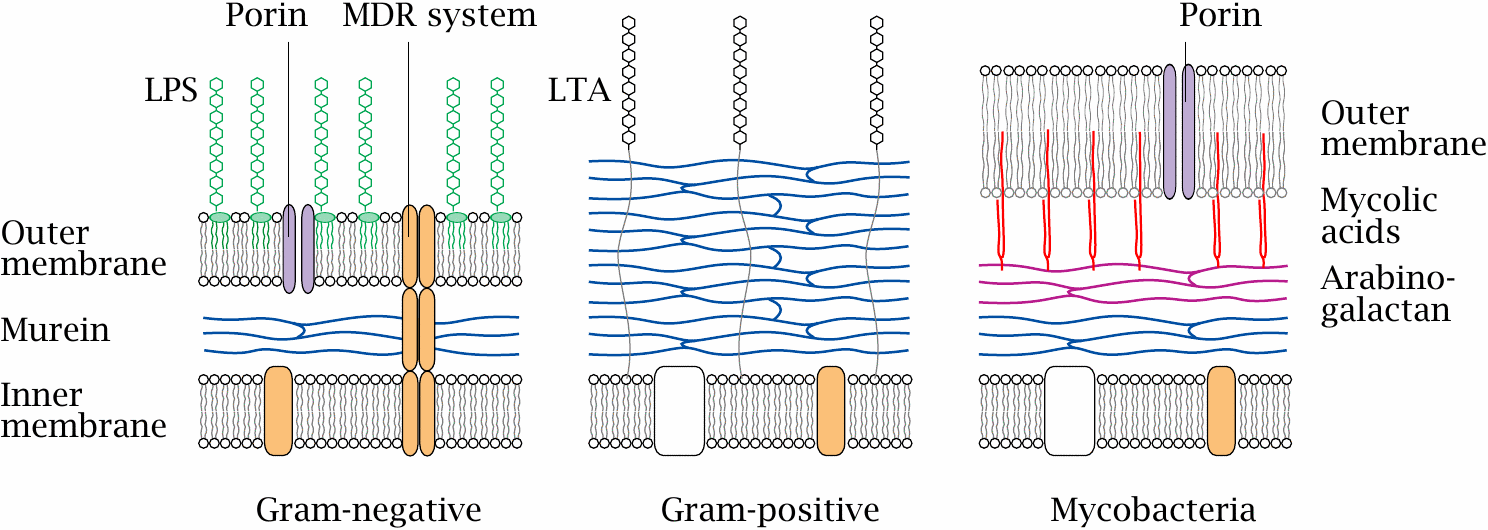 Action mechanism of isoniazid (INH)
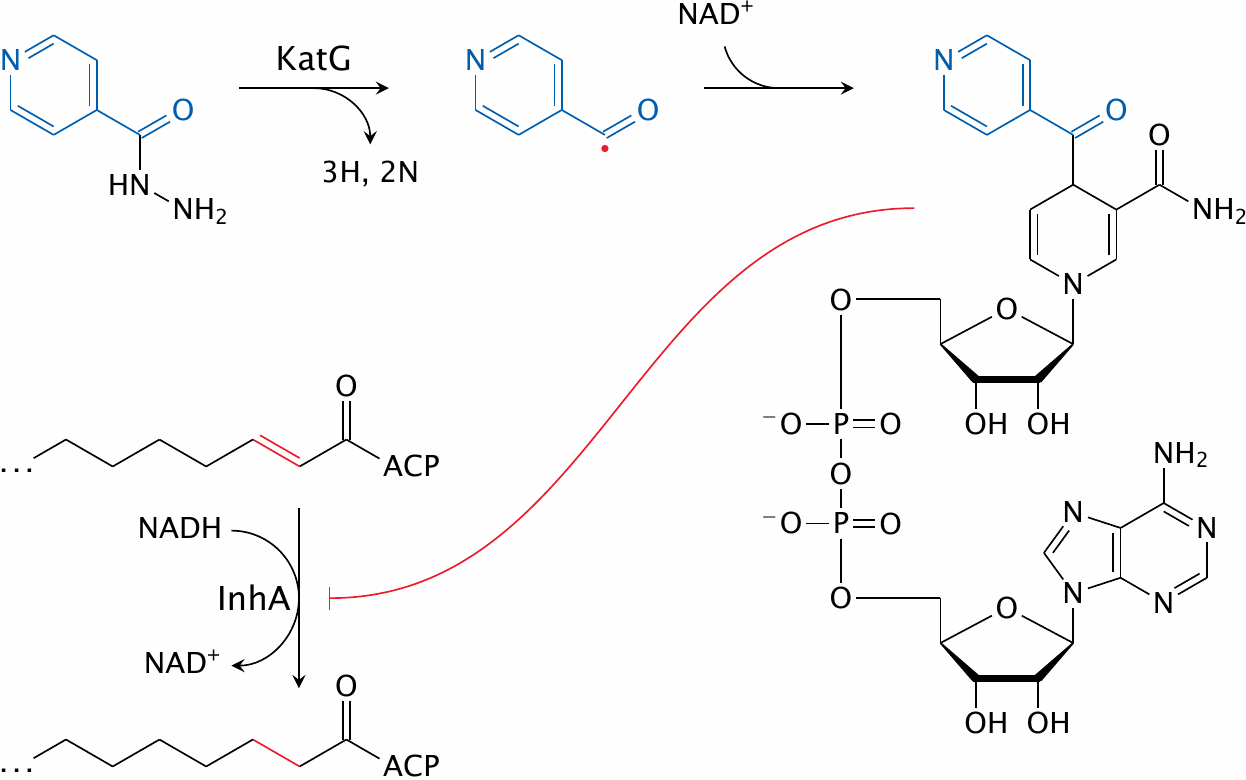 Outline of bacterial murein synthesis
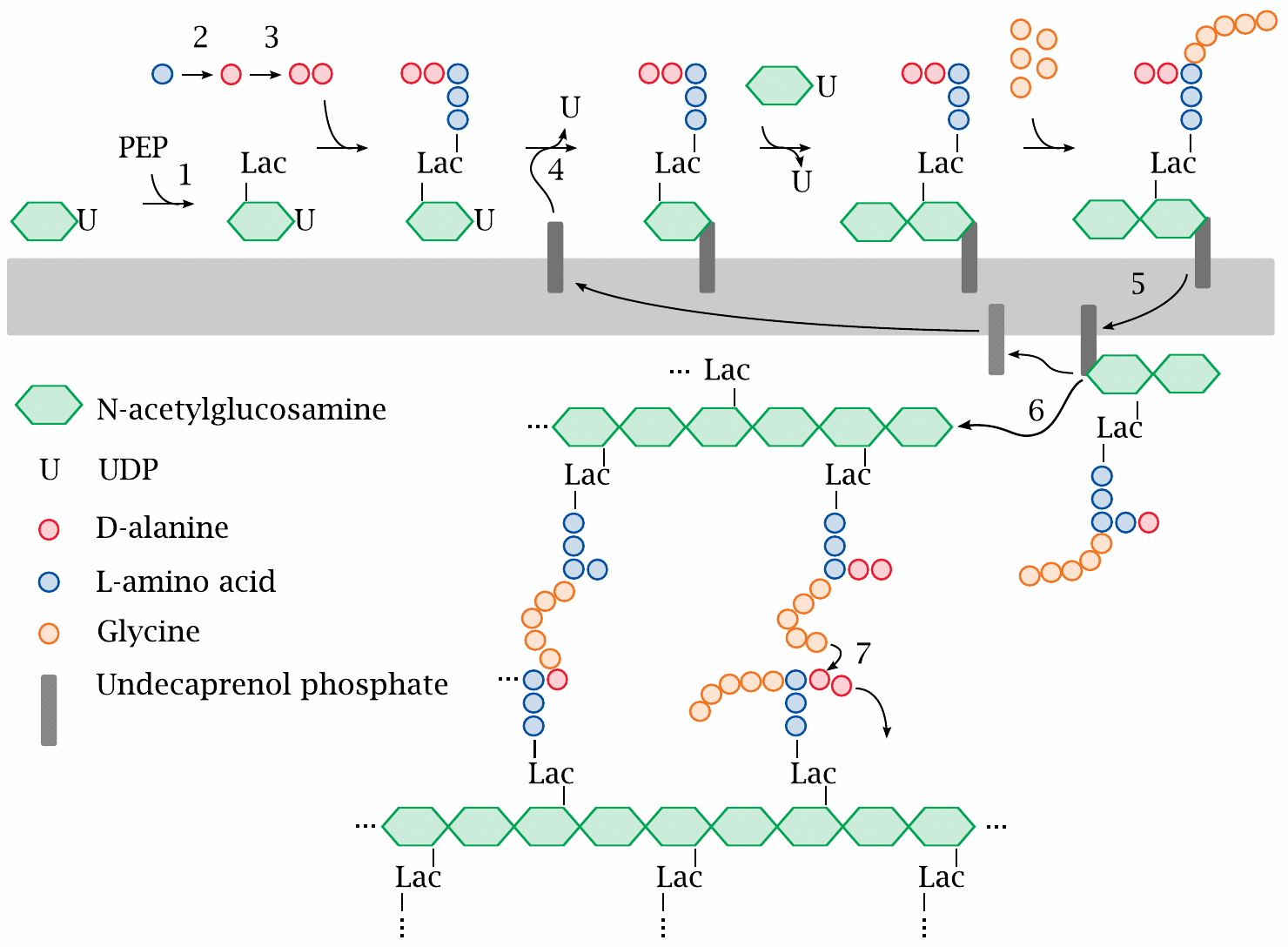 Fosfomycin mimics both phosphoenolpyruvate and glycerophosphate
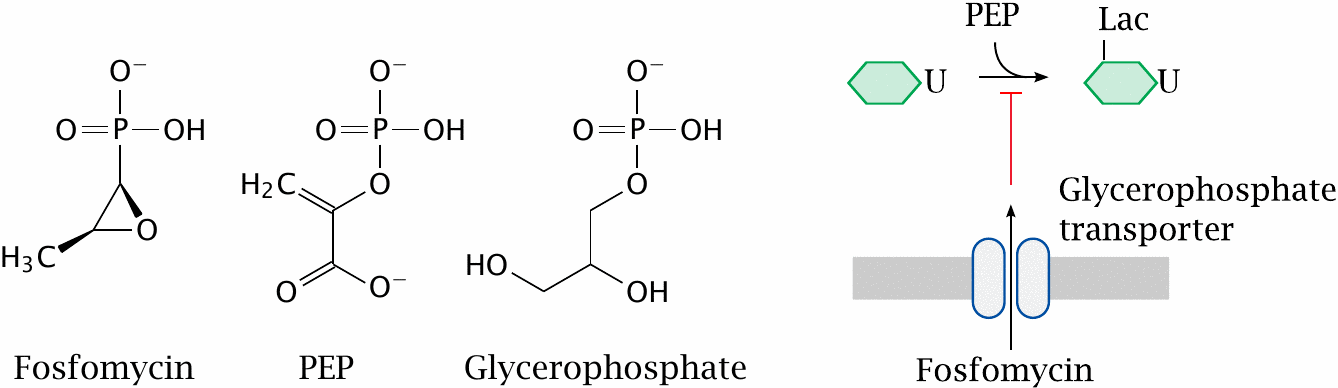 Cycloserine inhibits alanine racemase and D-alanine ligase
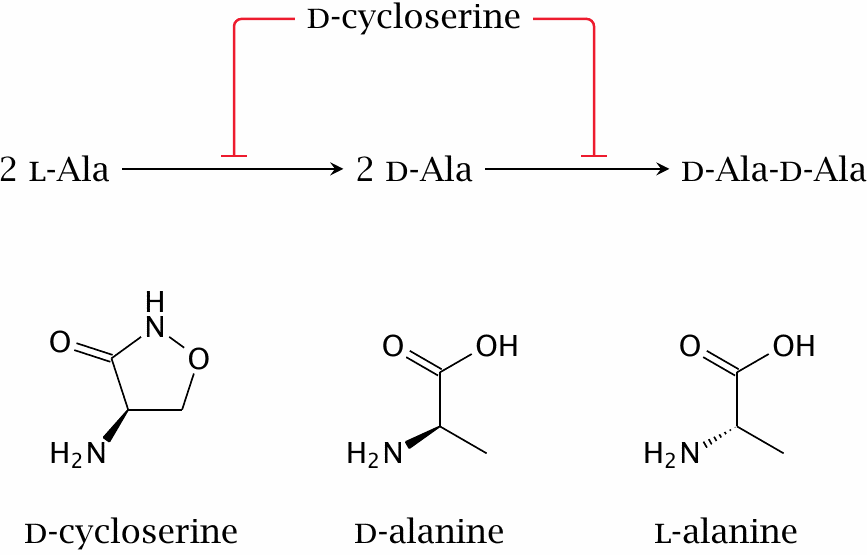 The lipopeptide laspartomycin sequesters undecaprenol phosphate
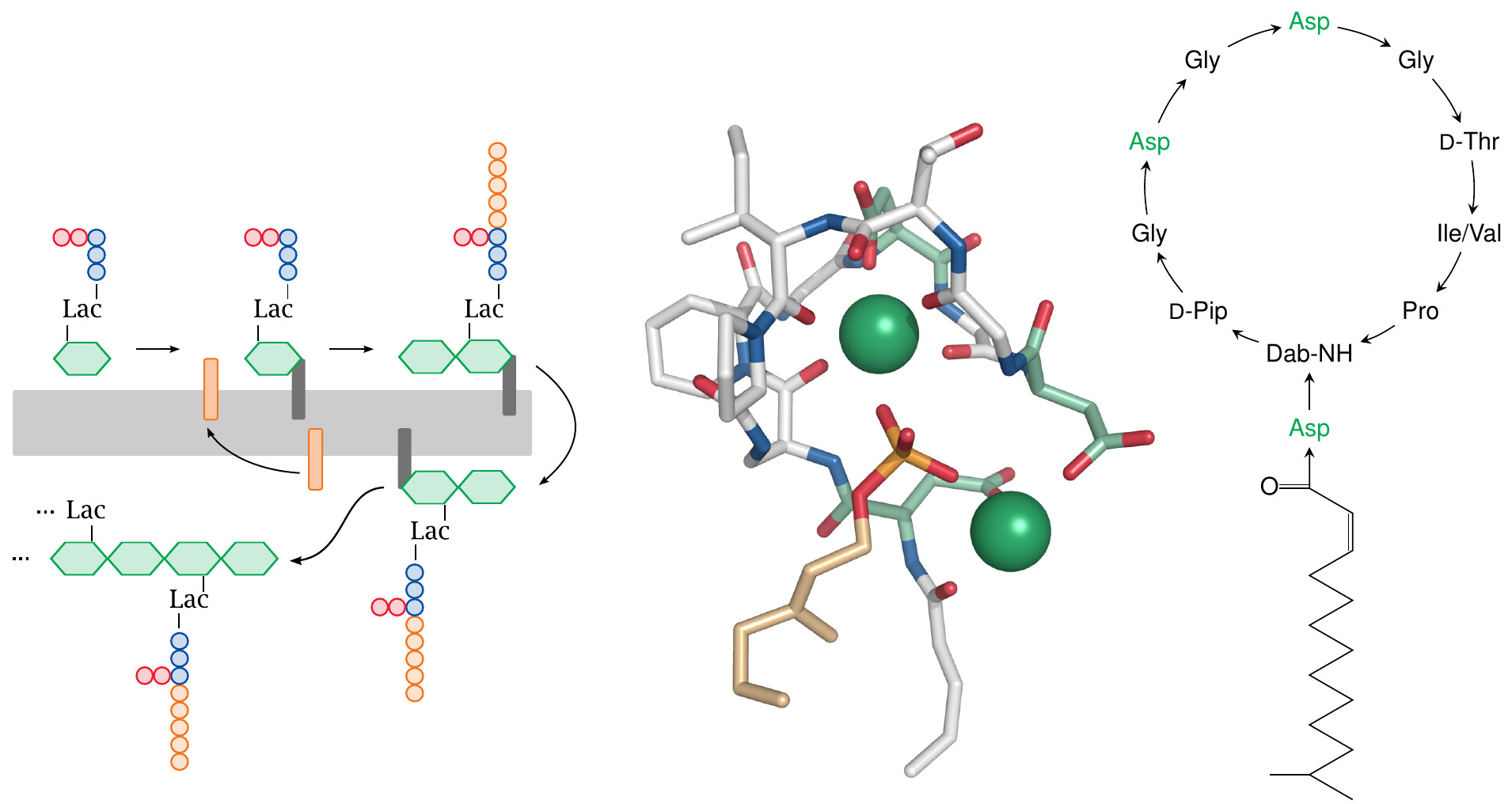 β-Lactam antibiotics resemble the substrate of the transpeptidase reaction
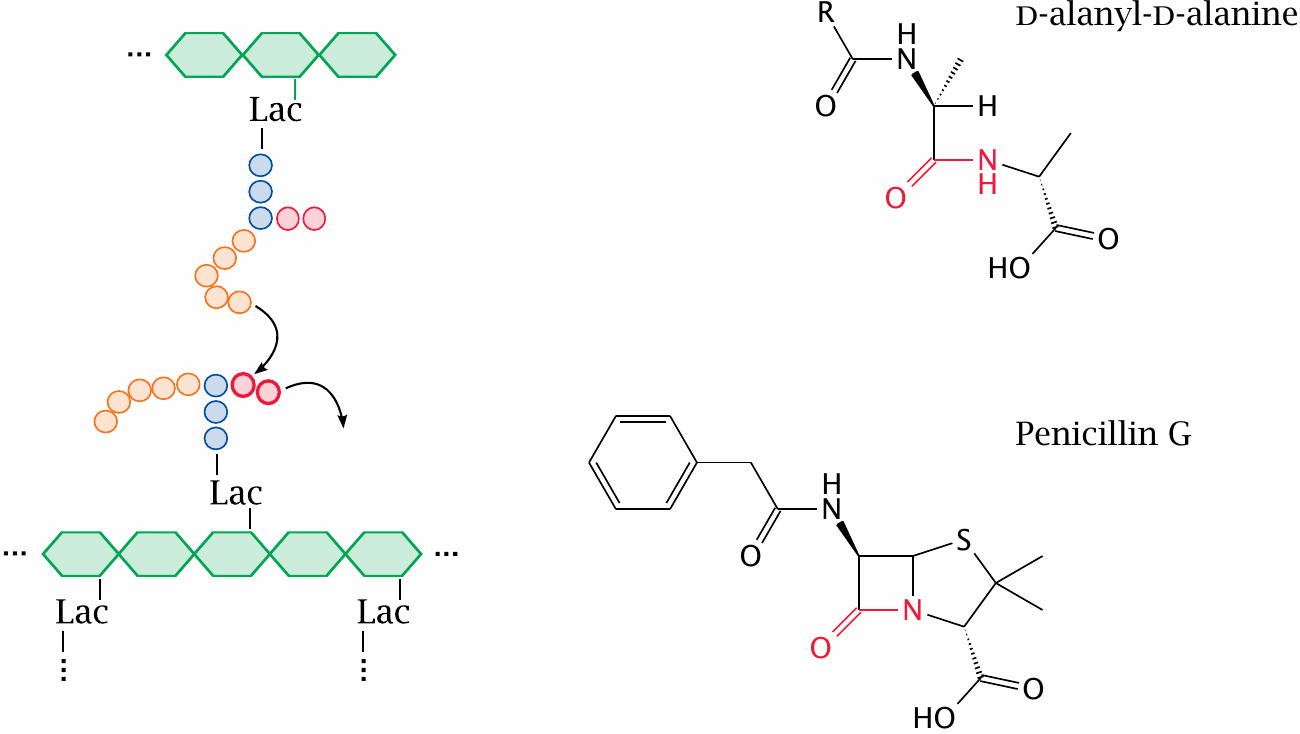 Reactions of penicillin G with transpeptidase and β-lactamase
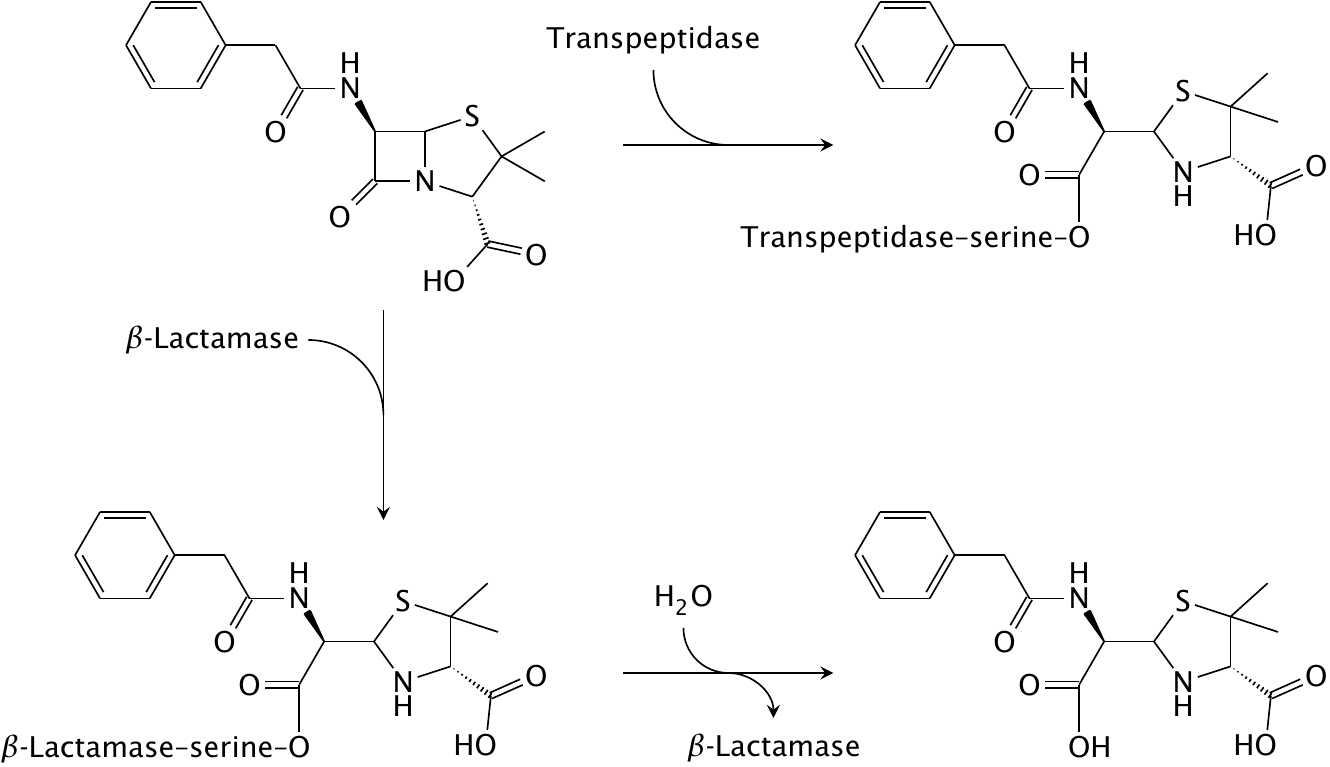 Structures of β-lactam antibiotics (1)
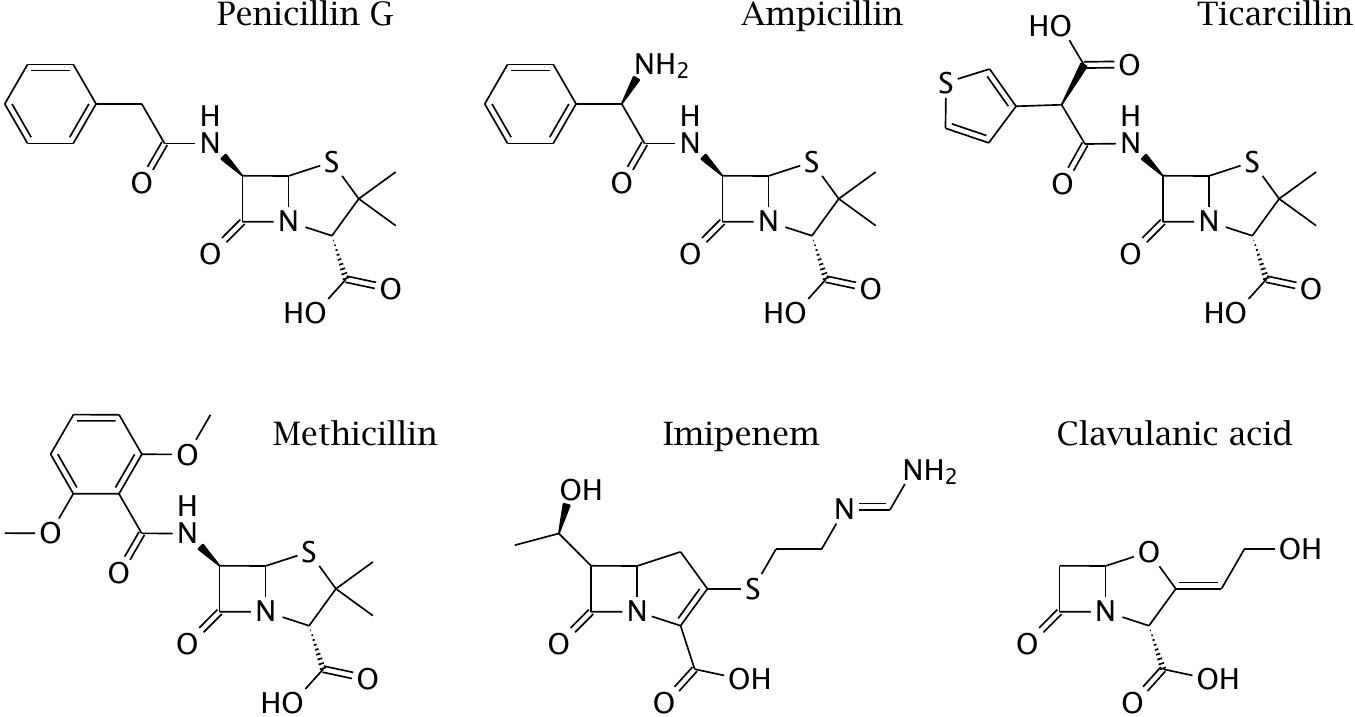 Structures of β-lactam antibiotics (2)
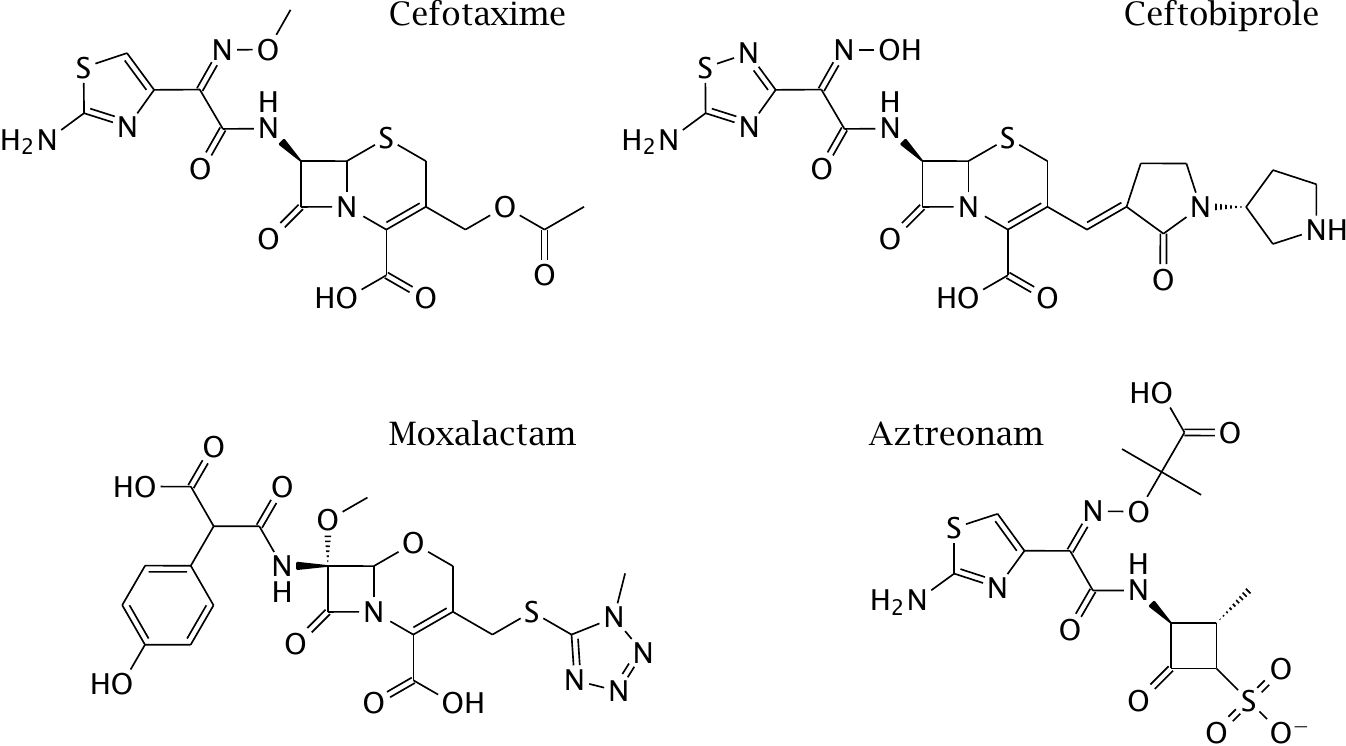 Inactivation of SHV-1 β-lactamase by clavulanic acid
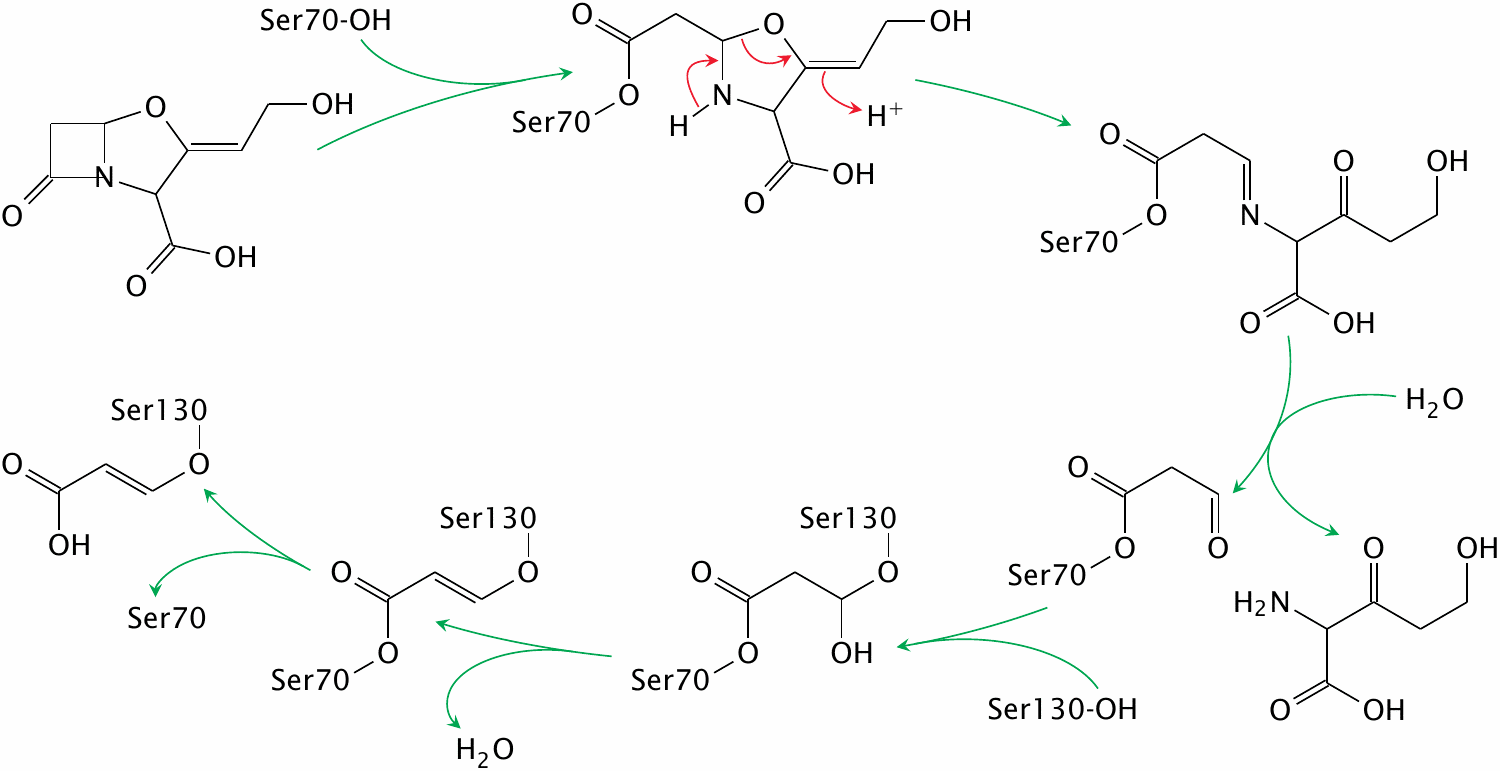 Vancomycin sequesters the substrate of the transpeptidase reaction
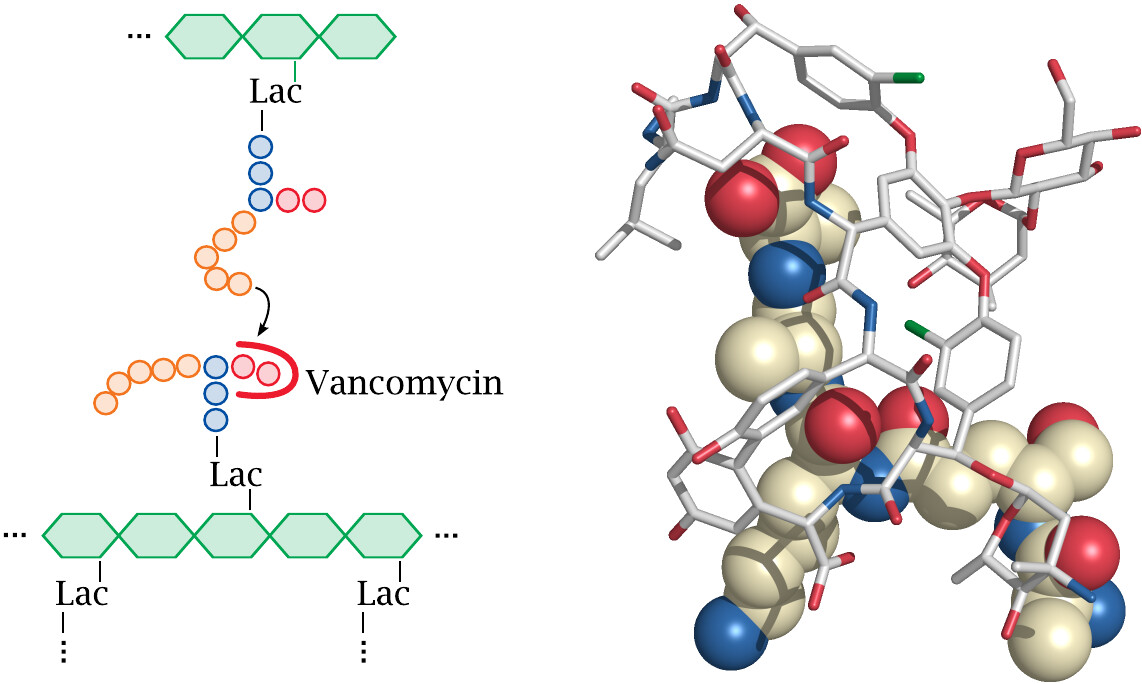 Vancomycin can be modified to overcome bacterial resistance
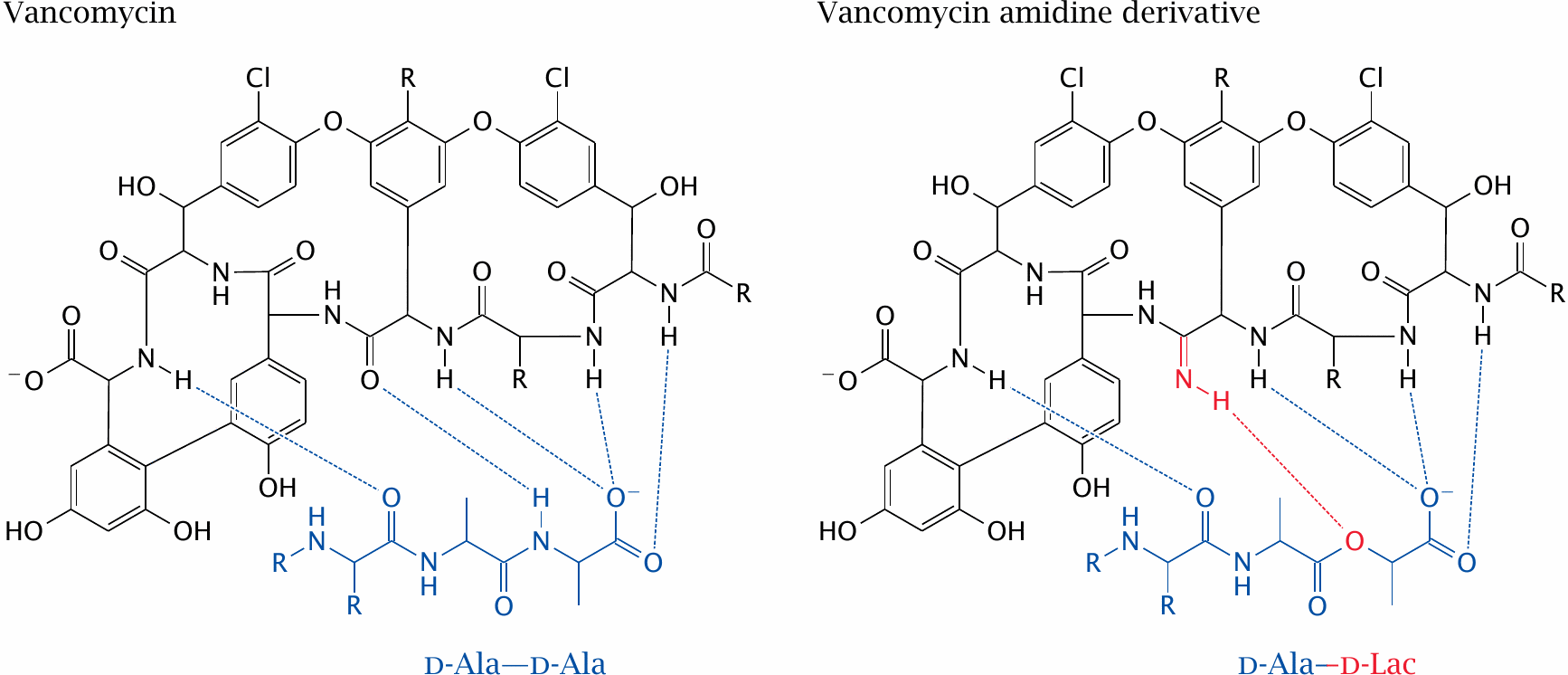 Antibiotics that inhibit ribosomal protein synthesis
Aminoglycosides
Tetracyclines
Macrolides
Chloramphenicol
Puromycin
…
Chloramphenicol lodges into the peptidyl-transfer site of the ribosome
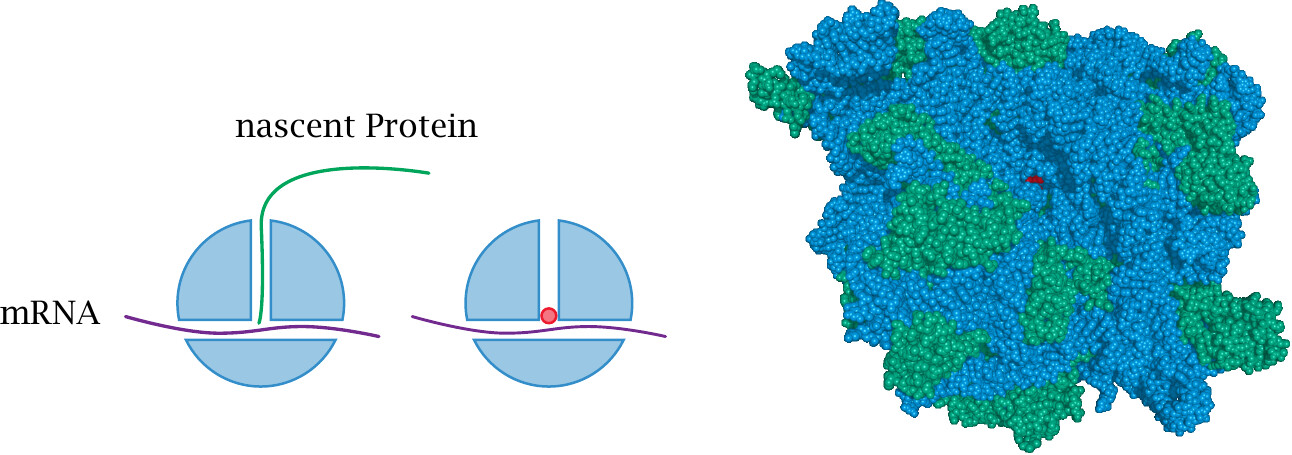 Structure and action mechanism of puromycin
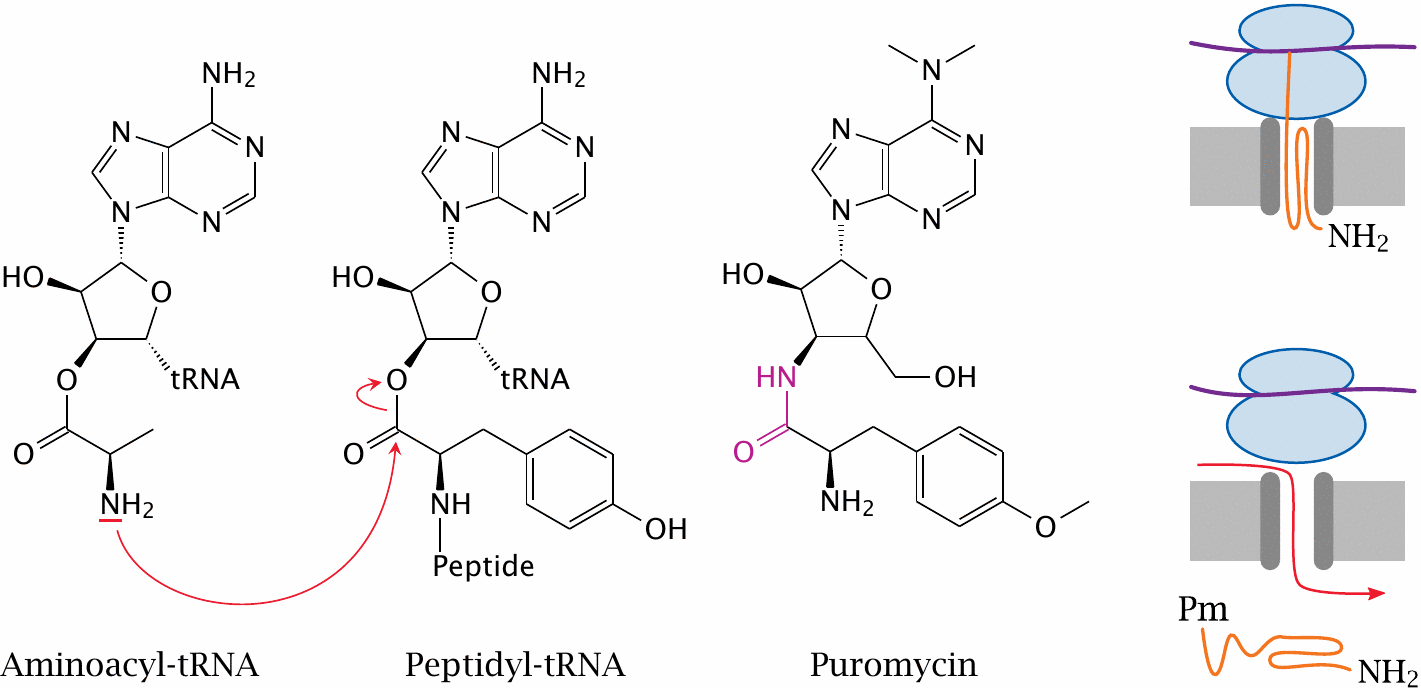 Diverse inhibitors of bacterial macromolecular synthesis
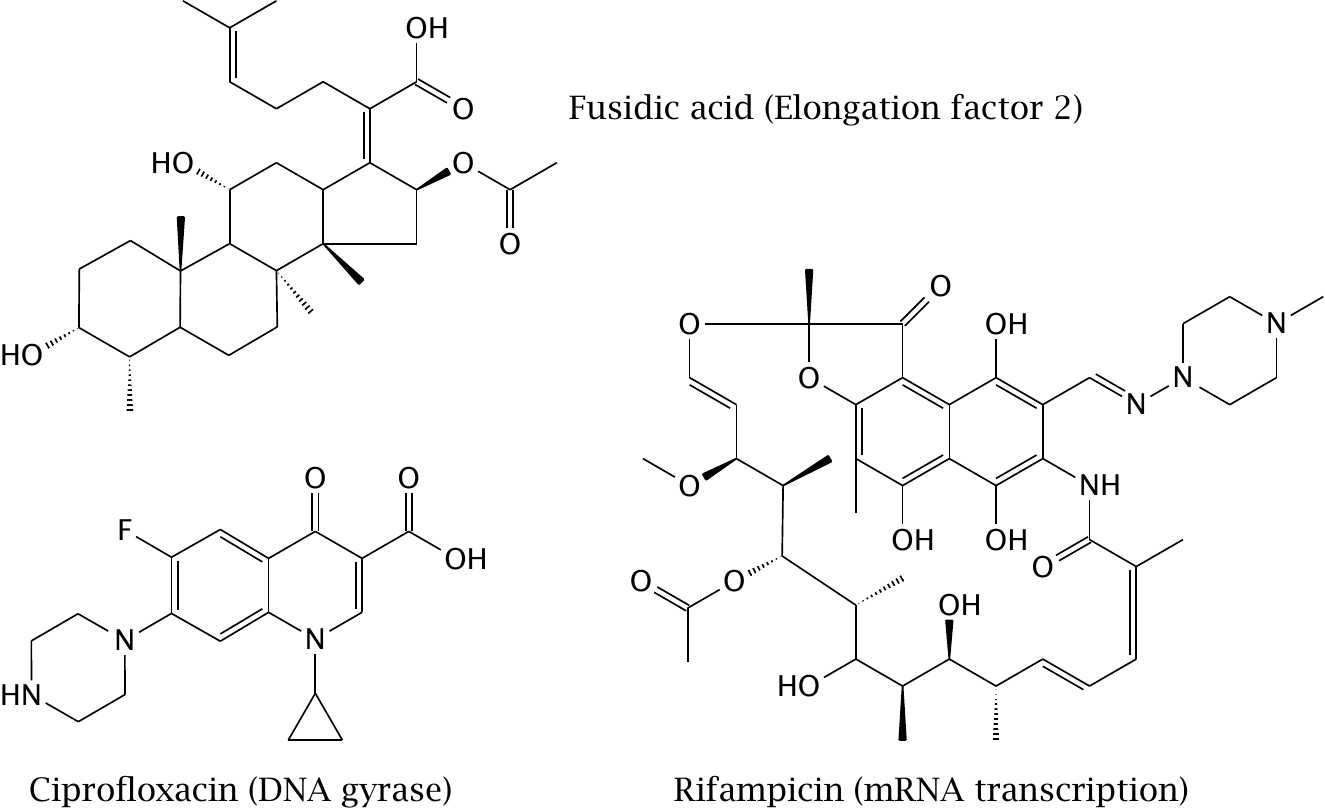 Structure of the potassium ionophore valinomycin
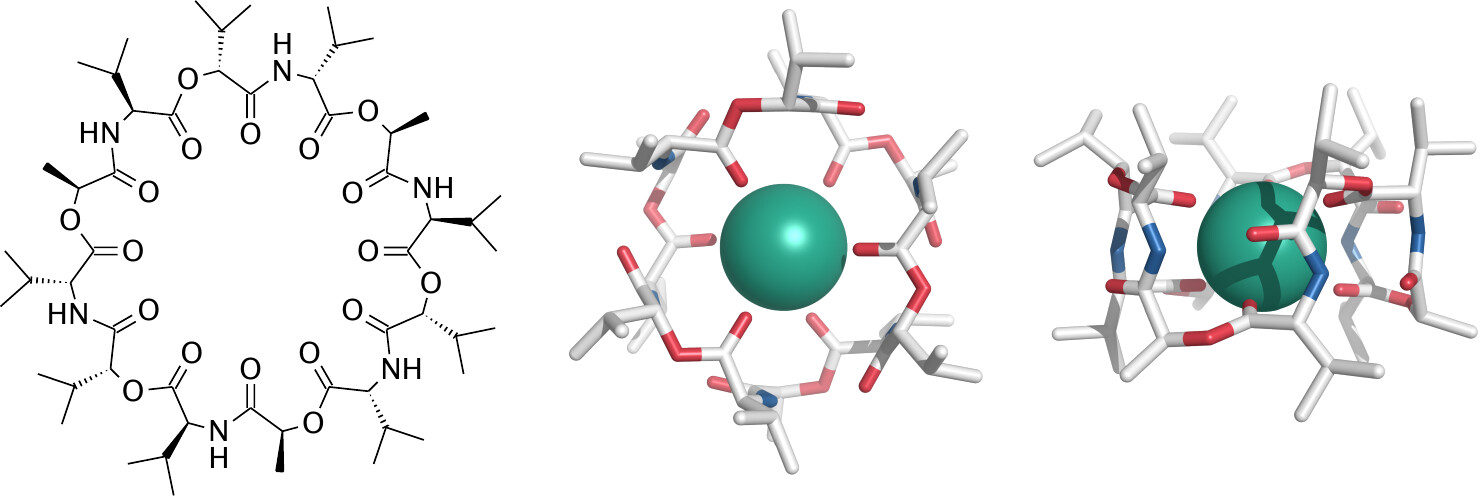 Daptomycin permeabilizes membranes containing phosphatidylglycerol
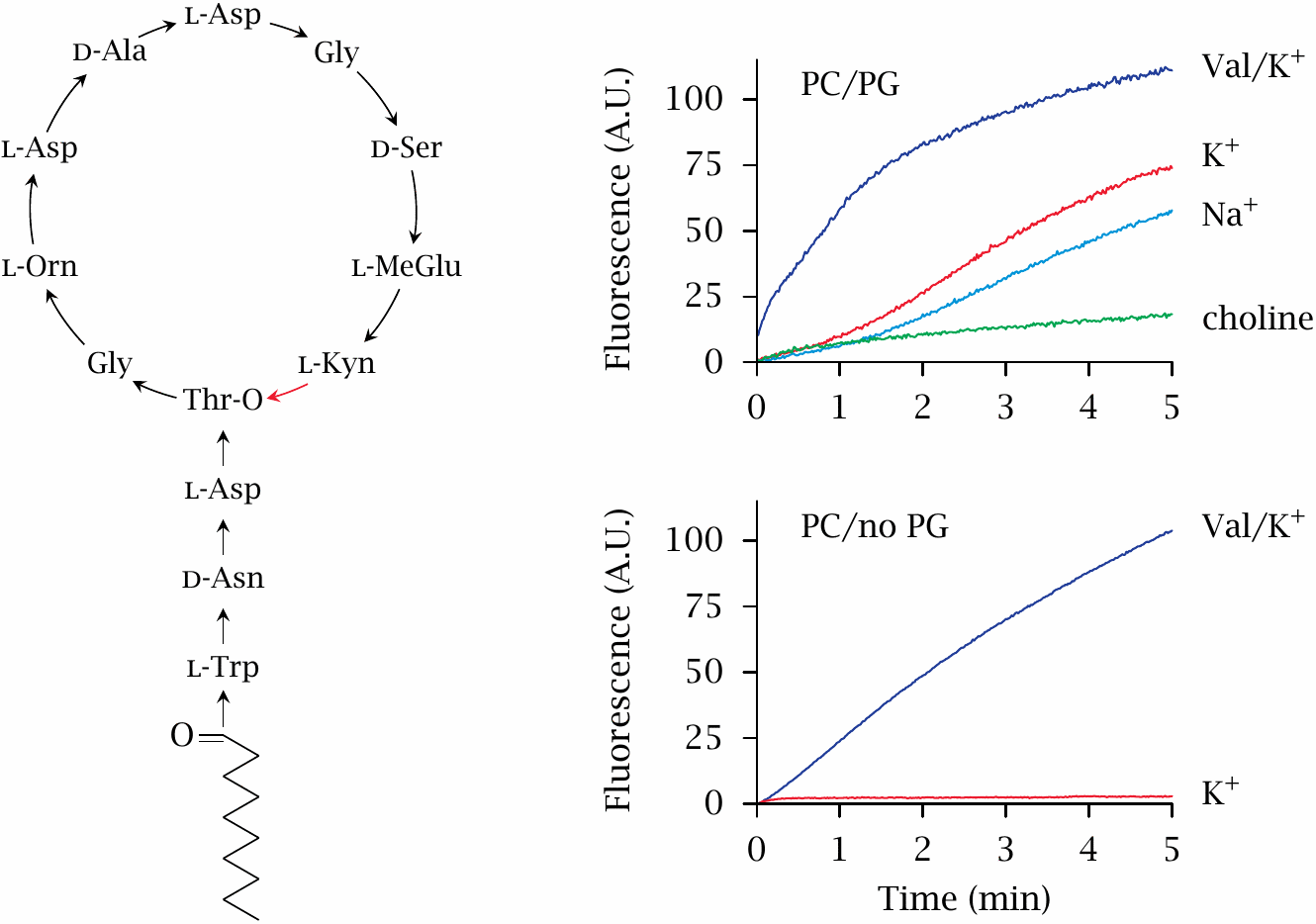 Structures of polymyxin B and lipopolysaccharide
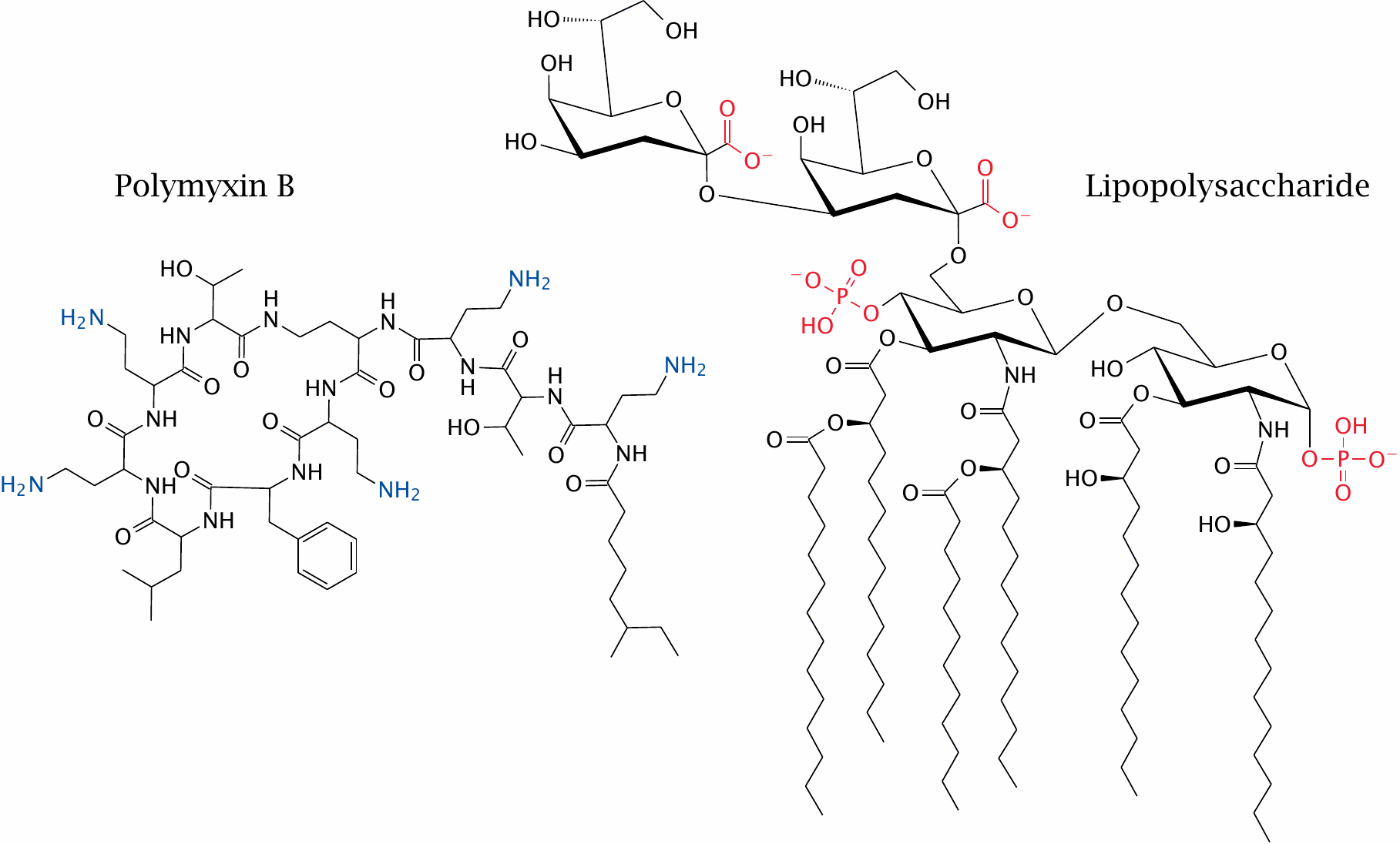 A model of the polymyxin B–LPS complex
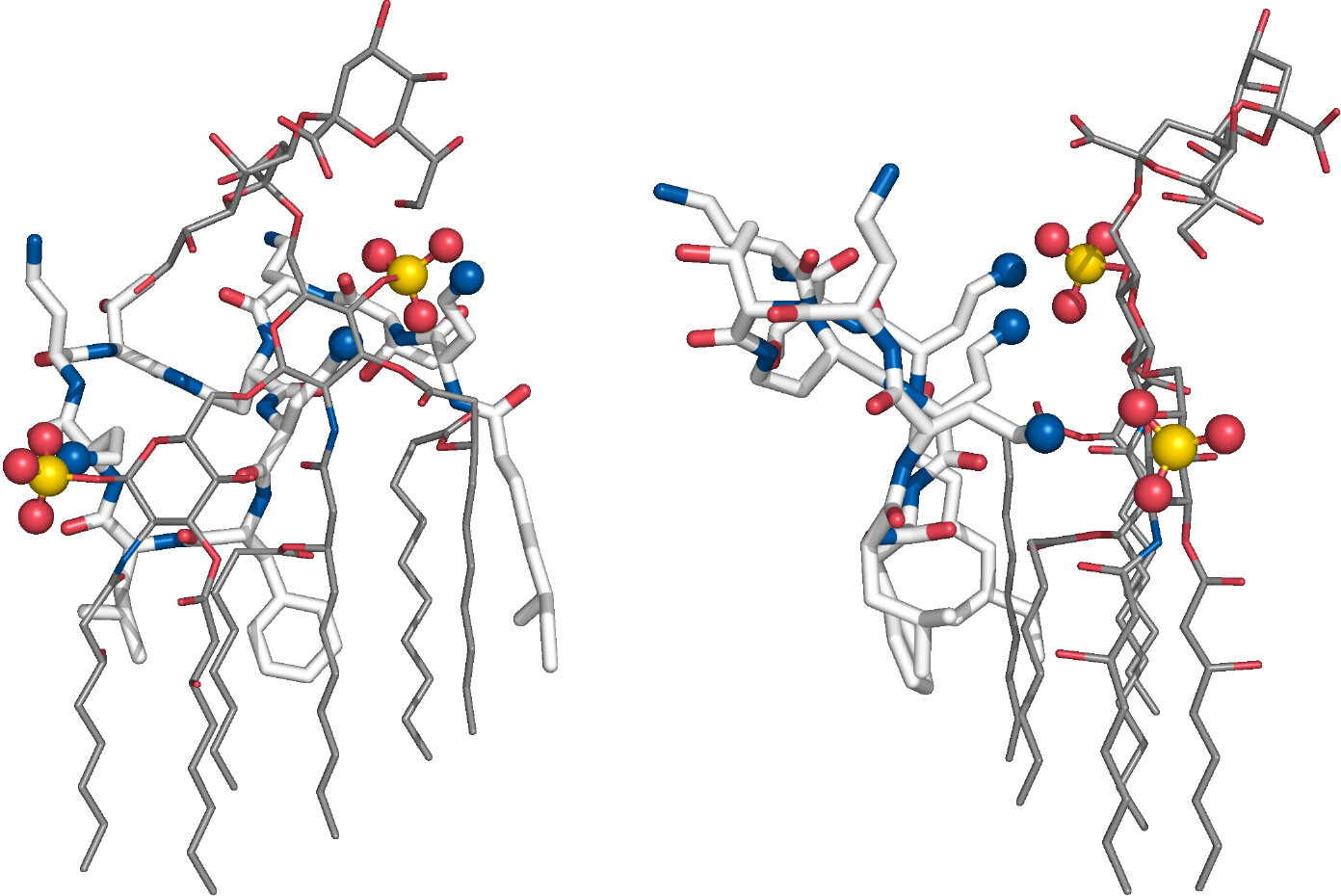 Drug targets in antifungal chemotherapy
ergosterol in cell membranes (amphotericin B)
ergosterol synthesis (ketoconazole; terbinafine)
thymidylate synthase (5-fluorocytosine)
1,3-β-glucan synthesis (echinocandins)
Structure and action mode of amphotericin B
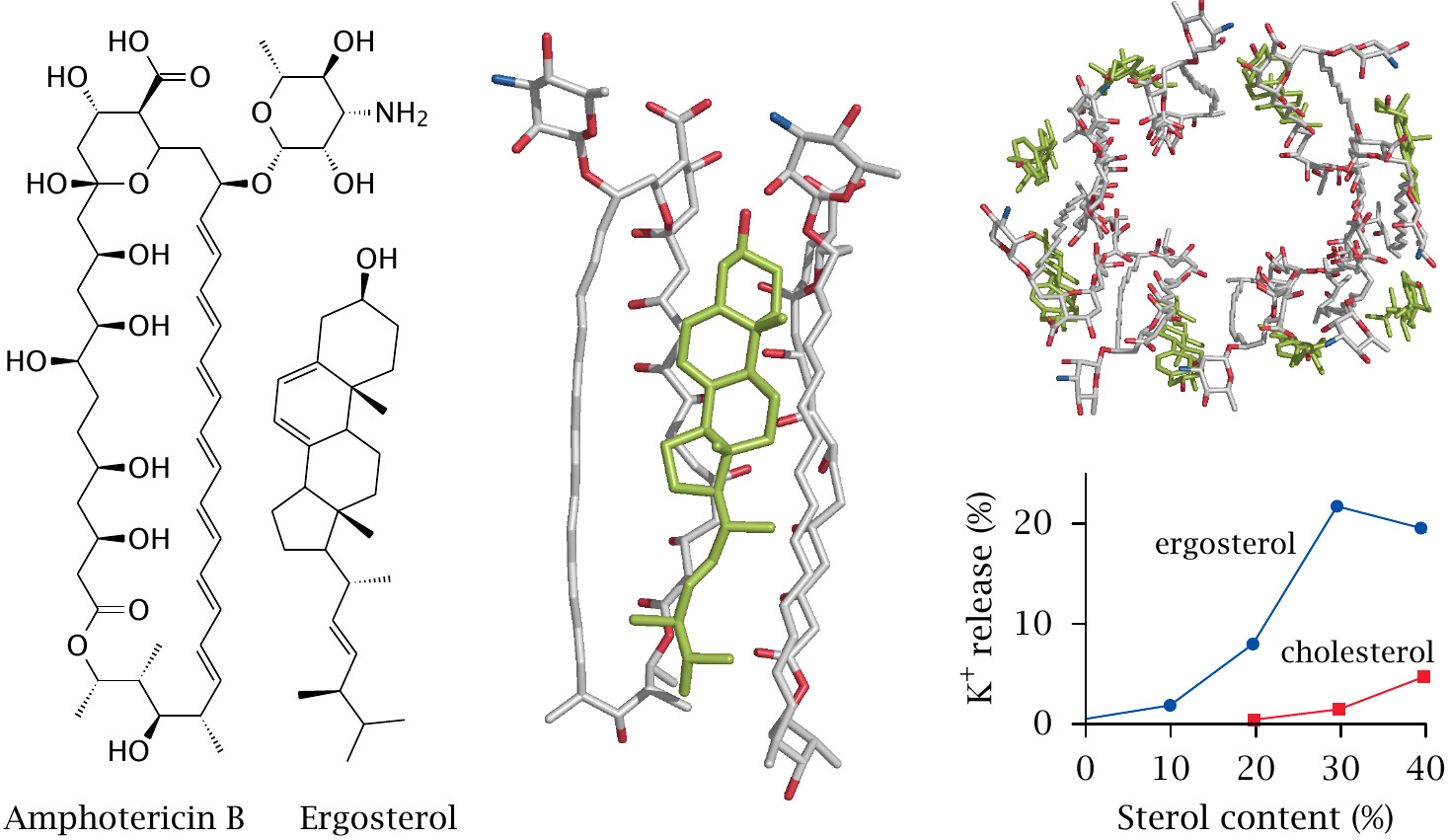 Other antifungal drugs
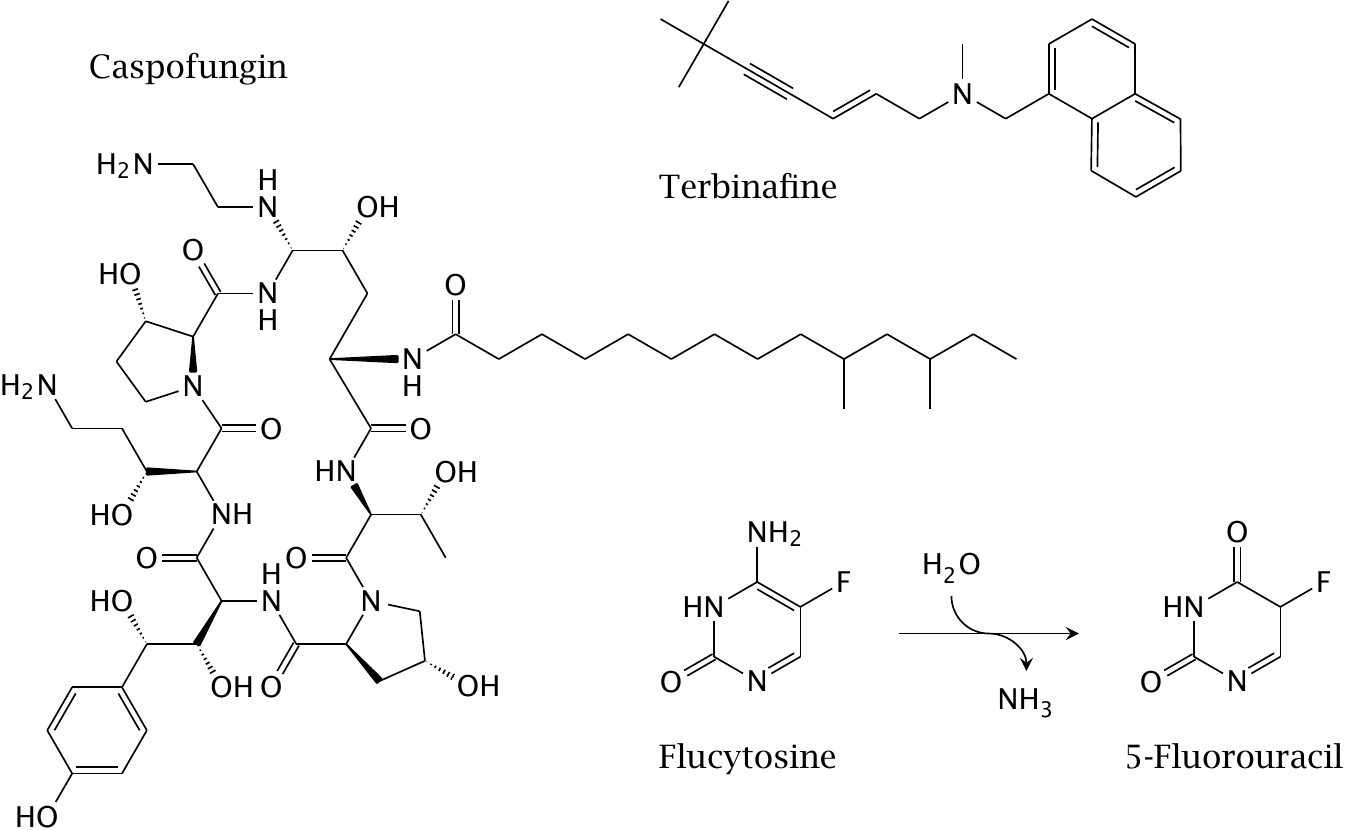 Antiprotozoal drugs
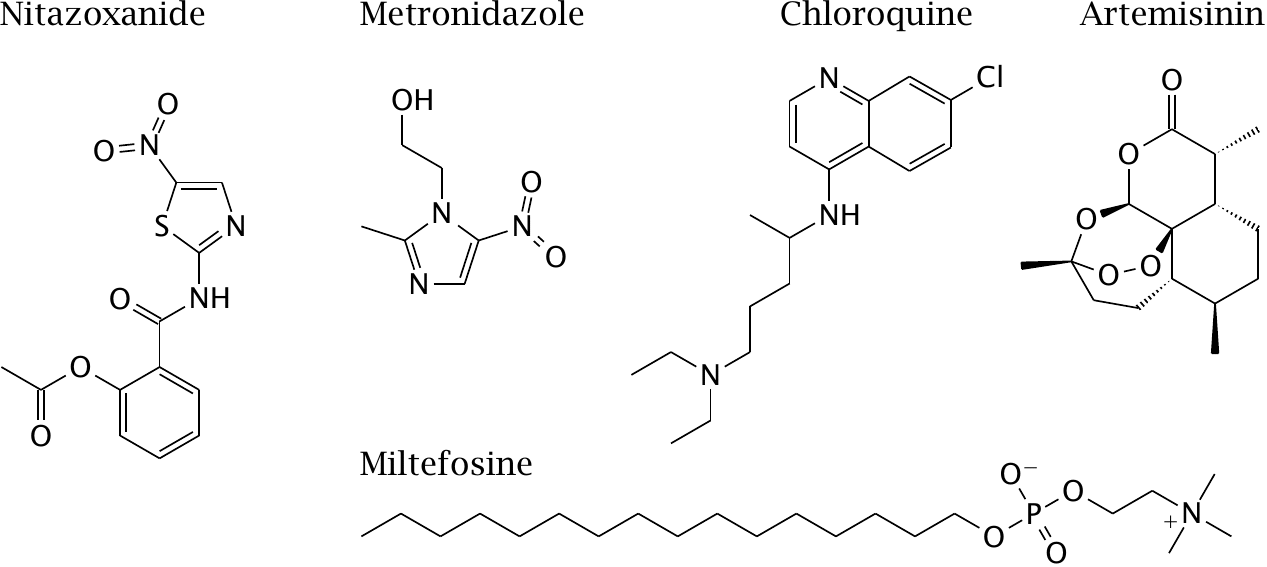 Hemozoin inside malaria parasites inside red blood cells
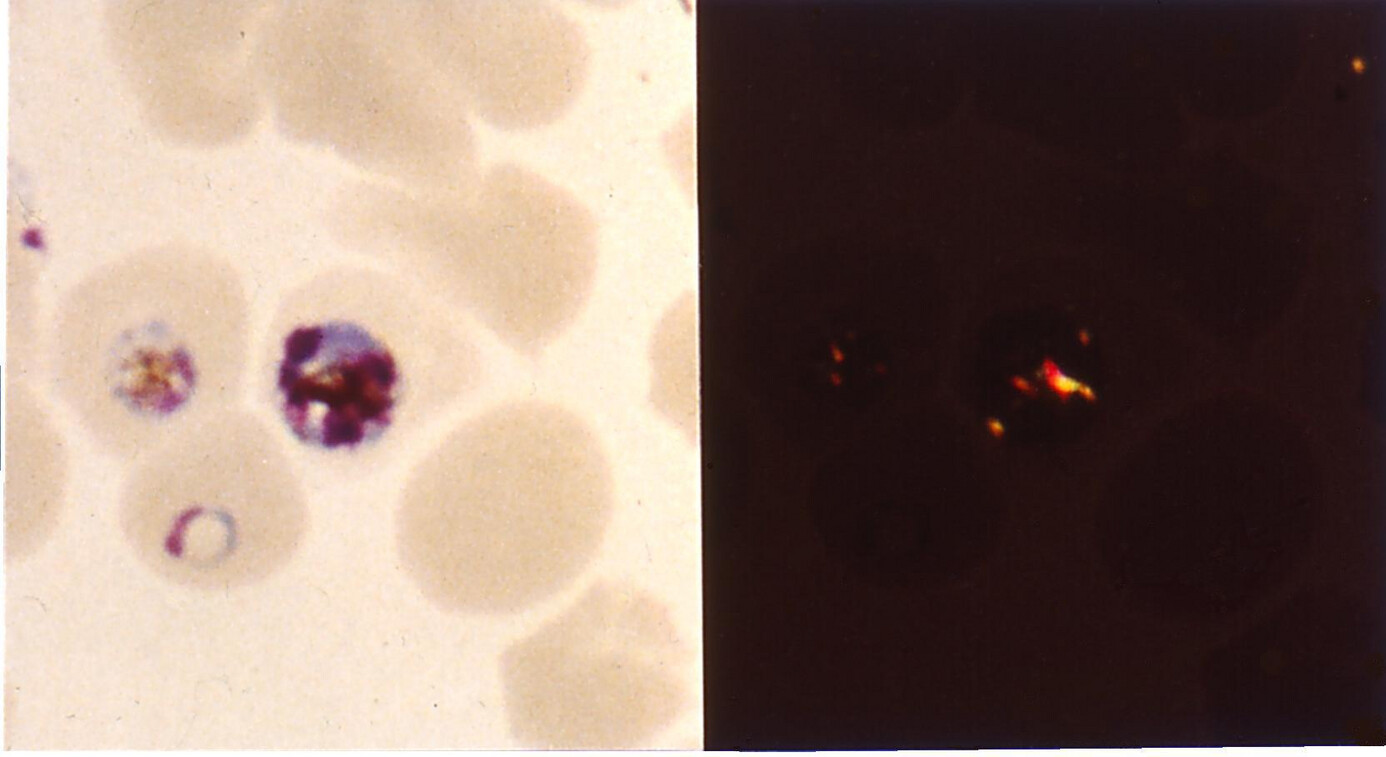 Chloroquine inhibits formation of β-hematin
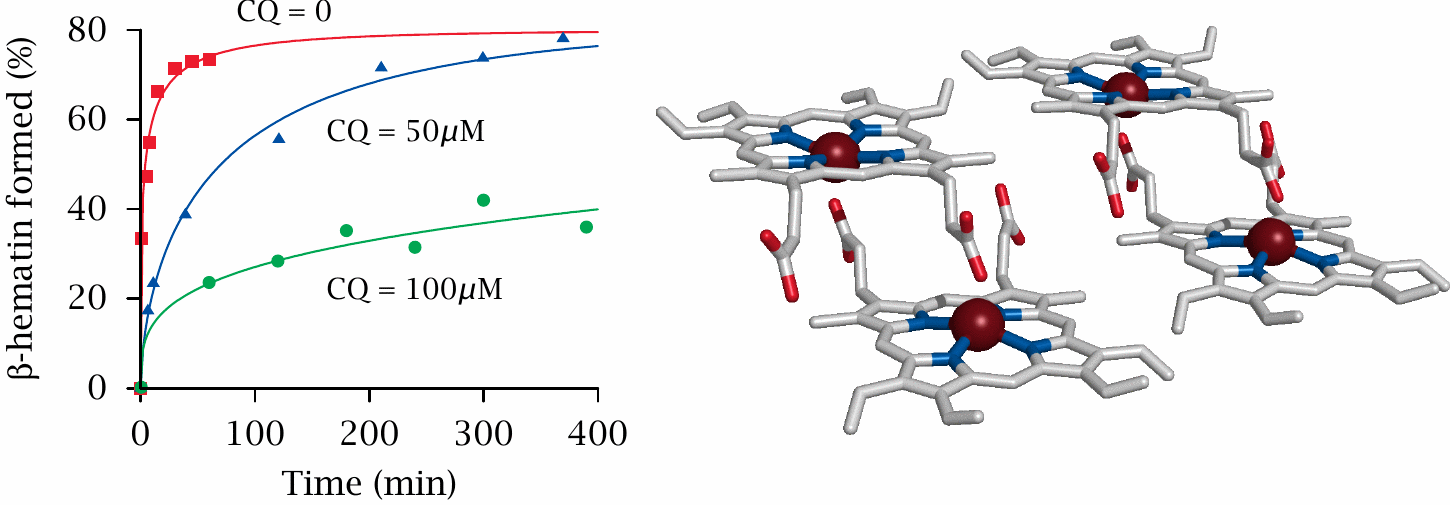 Action mechanism and selective toxicity of nitroimidazoles
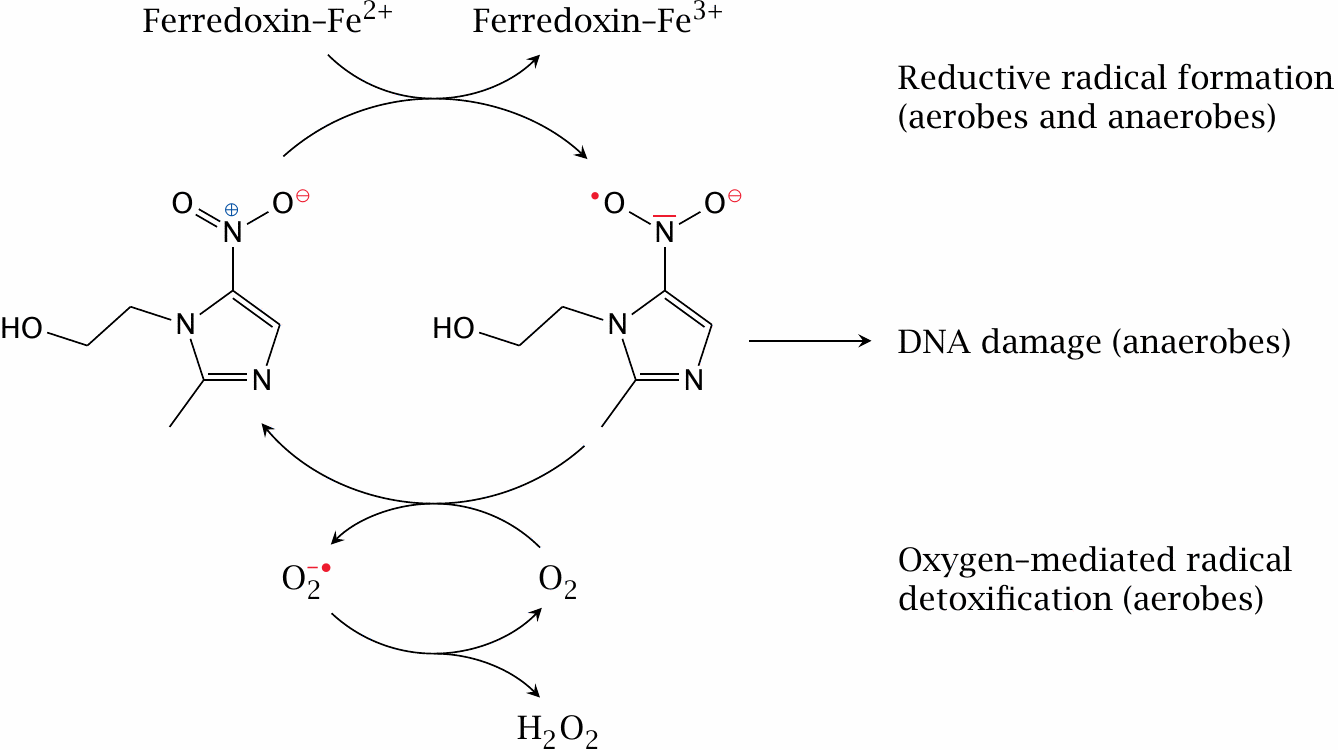 Trypanosomes in a blood smear
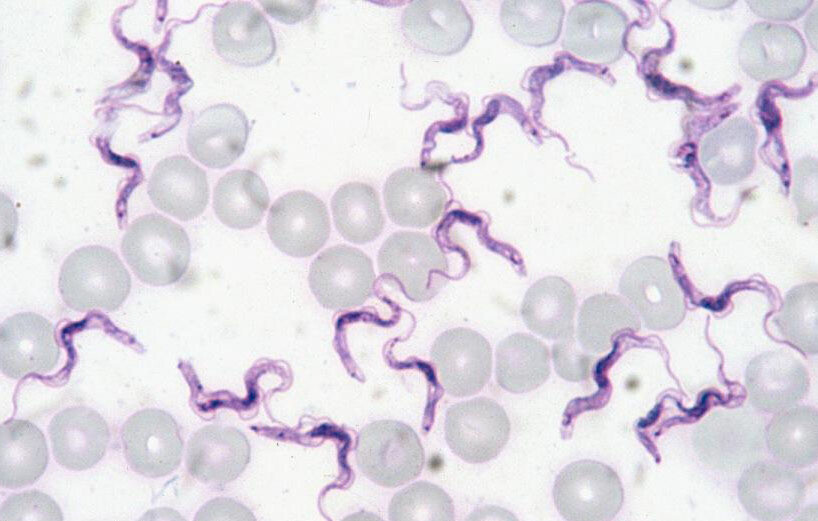 Melarsene oxide binds trypanothione
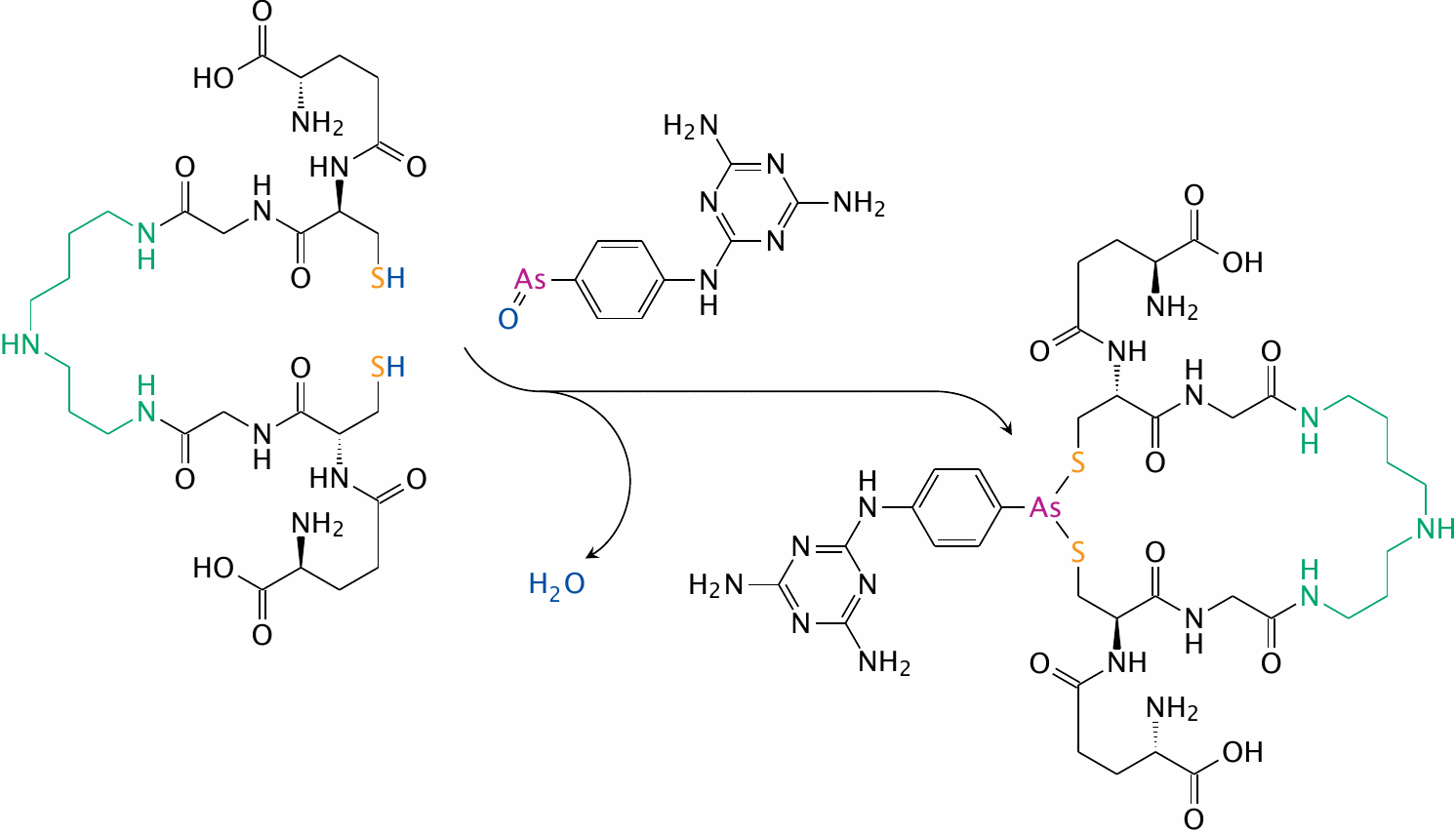 Leishmania in bone marrow
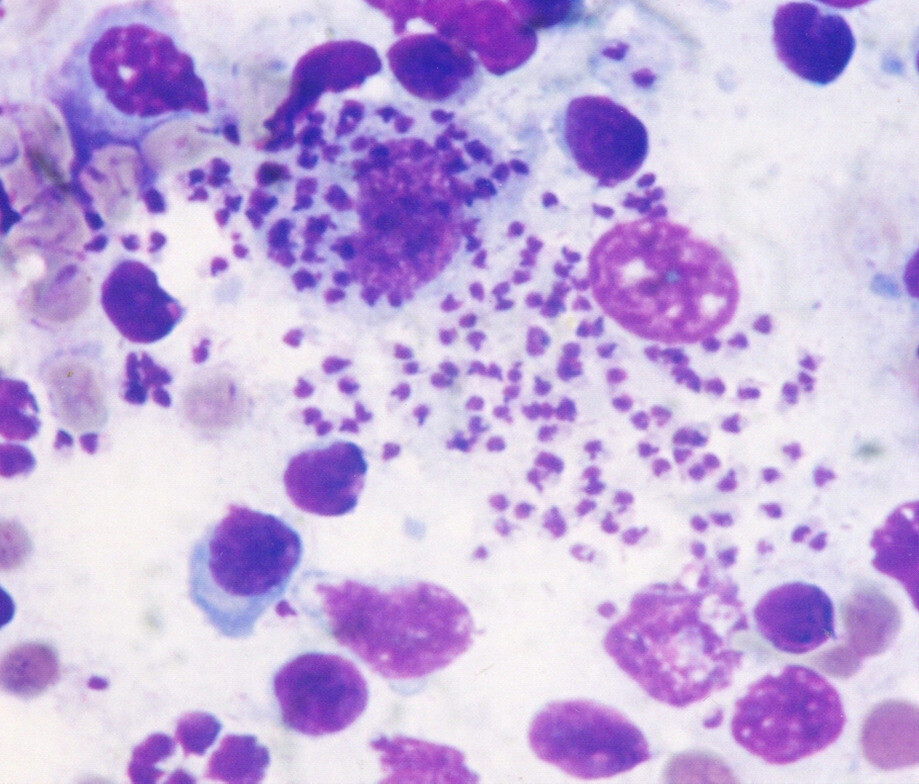 Antiviral chemotherapy
The genome may be
small (5 kbp) or large (>300 kbp)
RNA or DNA
segmented or a single molecule
single-or double-stranded
if single-stranded, plus-or minus stranded
inserting itself into the host cell genome (retroviruses) or replicating independently (others)
Proteins may be expressed separately or as a single polyprotein
Propagation may be transient (hepatitis A) or persistent (hepatitis B)
The virion may be naked or enveloped
The life cycle of influenza virus
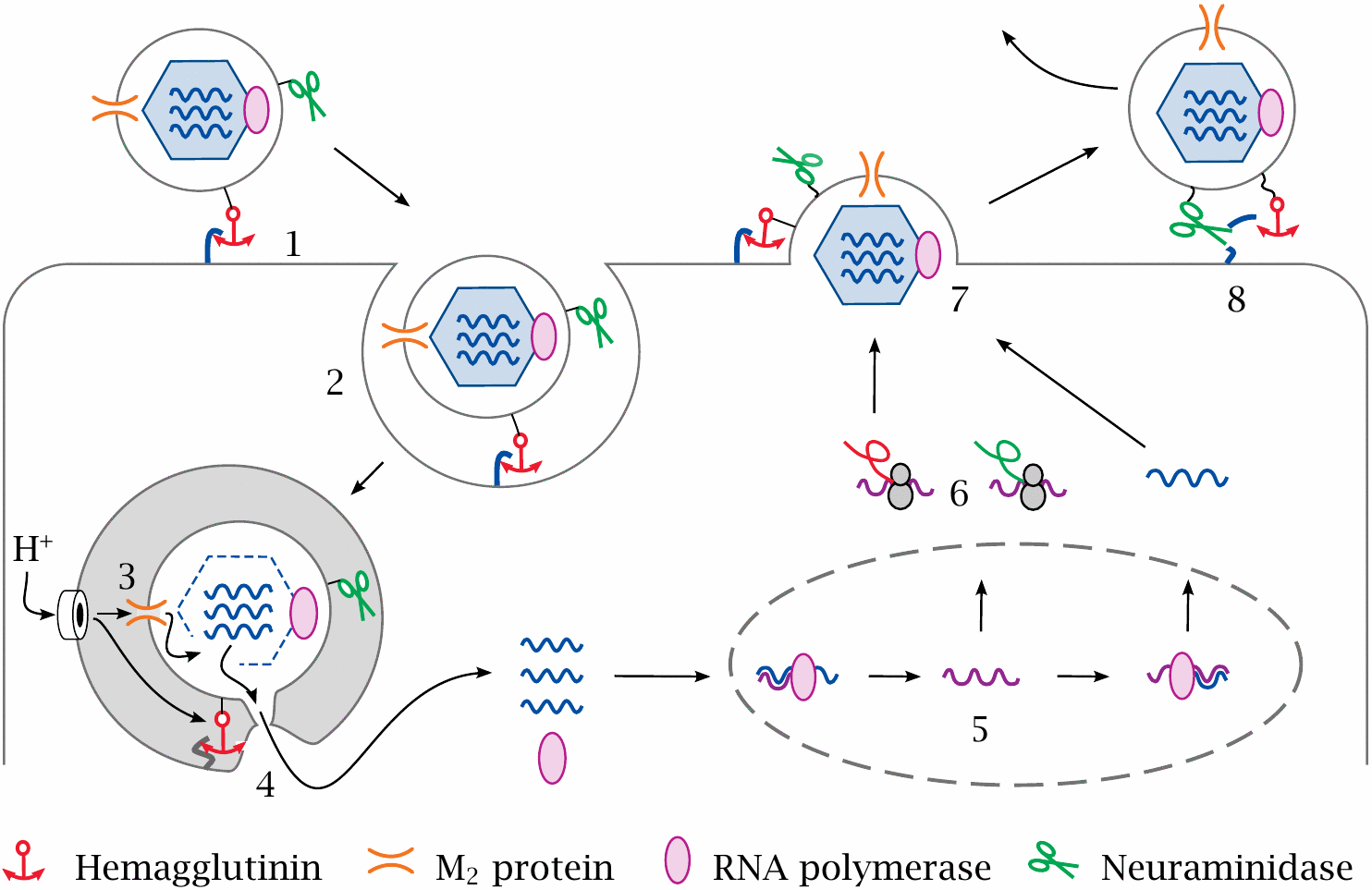 Amantadine blocks the M2 proton channel
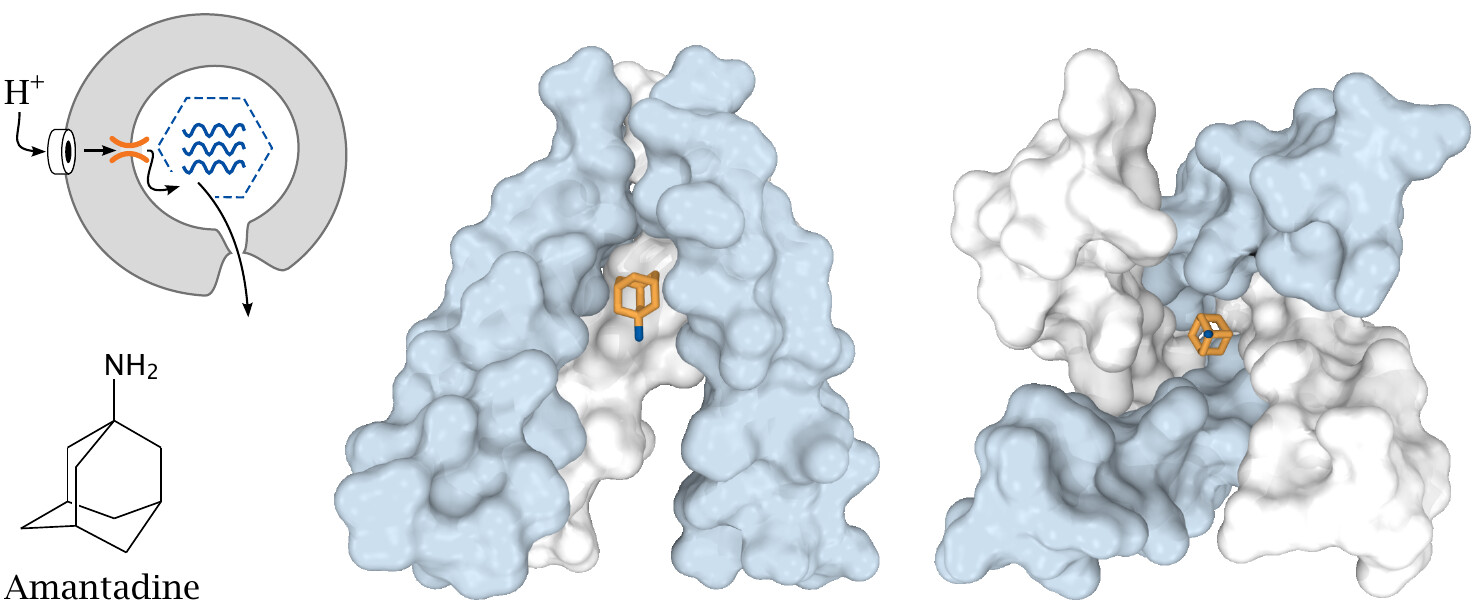 Oseltamivir inhibits influenzavirus neuraminidase
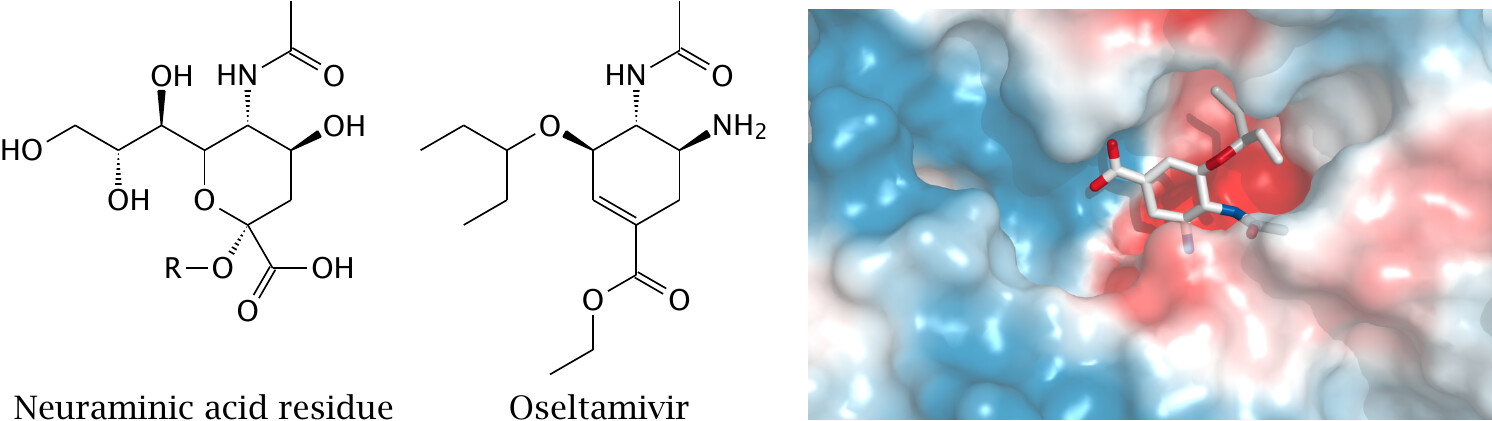 Inhibition of HIV fusion with target cells by the peptide enfuvirtide
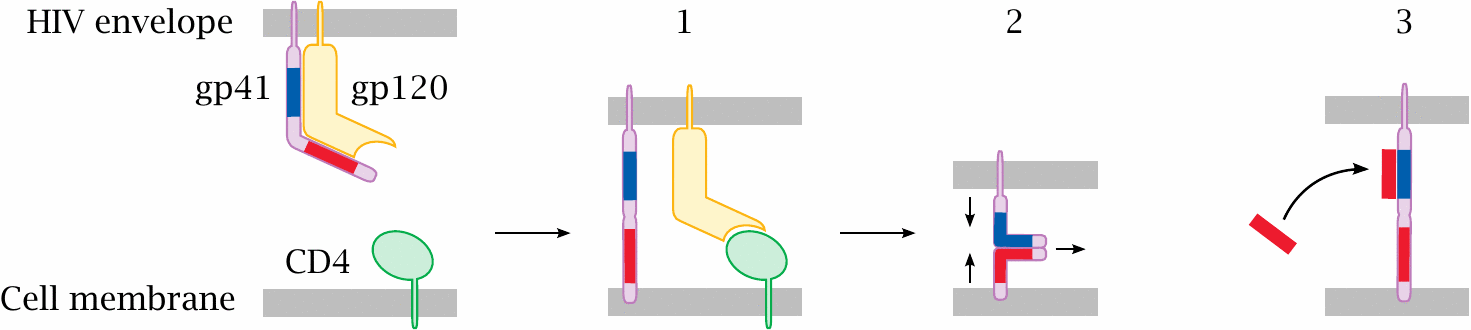 Inhibitors of virus genome replication
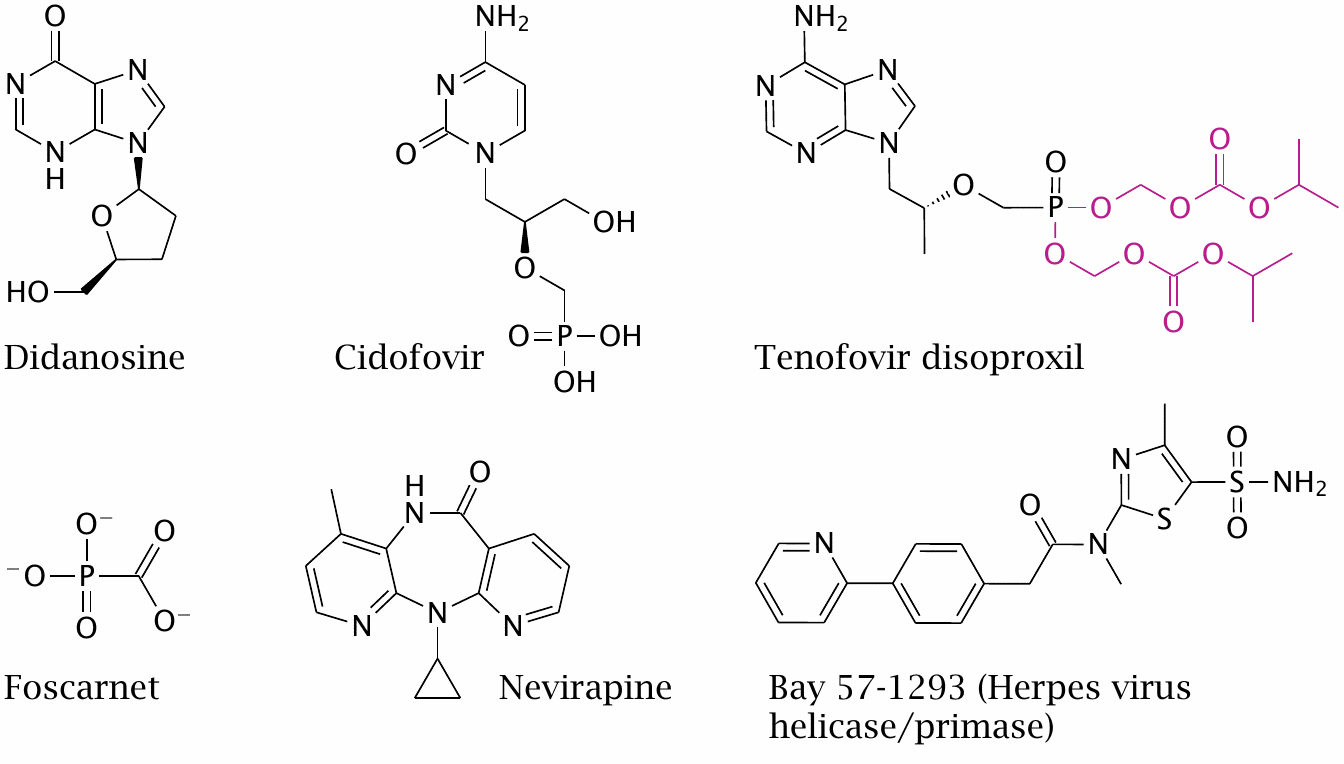 Activation of acyclovir
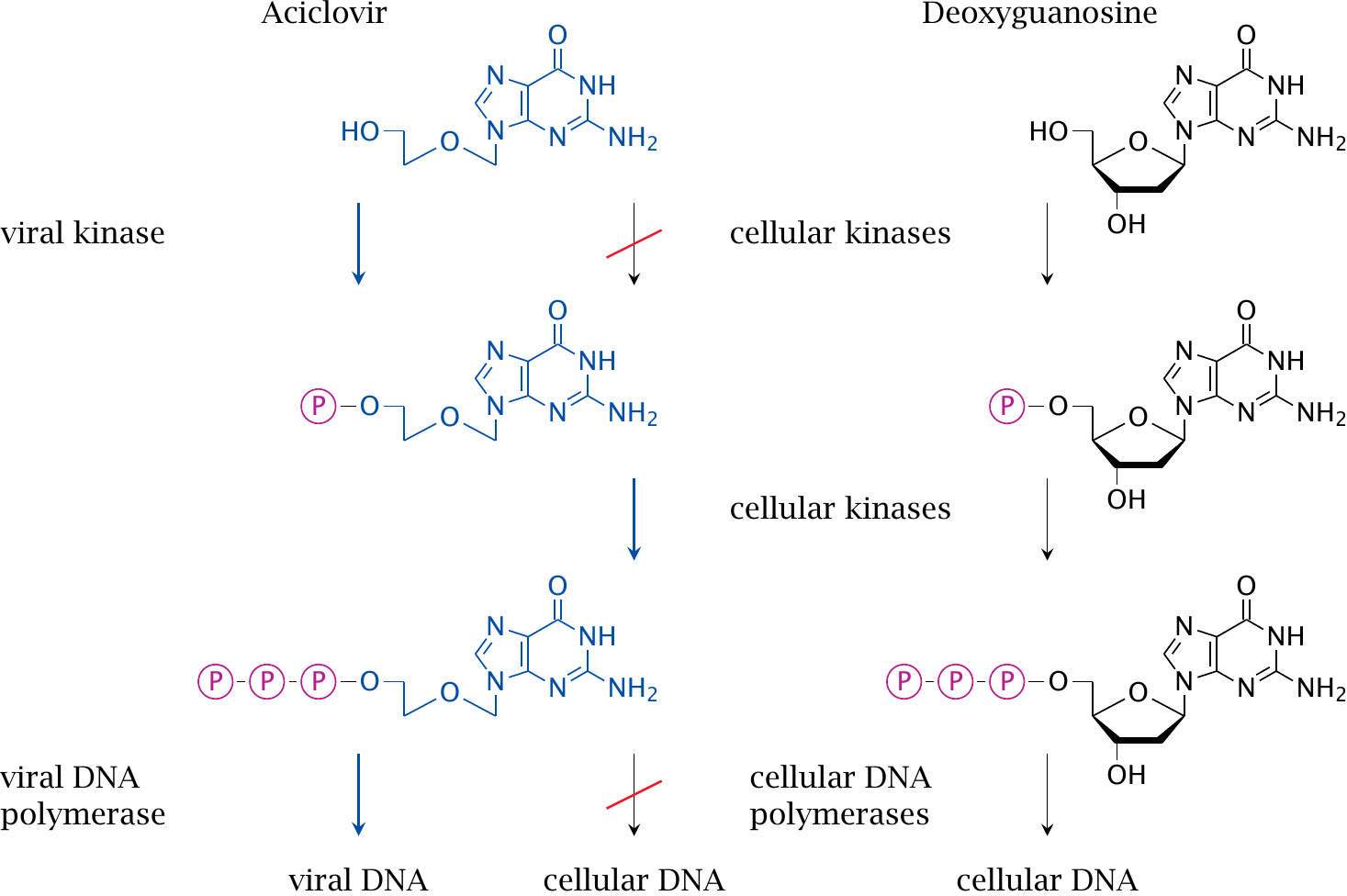 Function of virus proteases
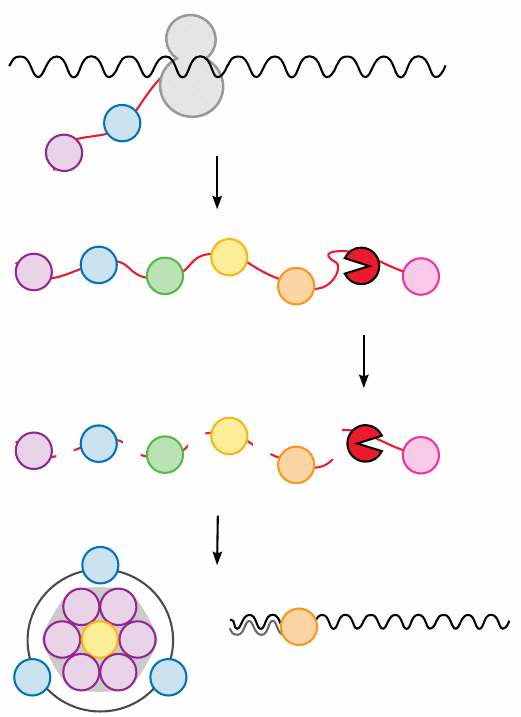